What do you want to learn / do in my class the most?
American Culture
New York Culture
Music / Pop Song
Games / Word game / Quiz
American Sports
Practical English / Conversation
Cooking / Food / Baking
Important things in life
Spanish
Soccer
Listening / Writing / Speaking / Grammar
What will we do today?
Slang of the Day
GIF of the Day
Spanish of the Day

American Sports!!
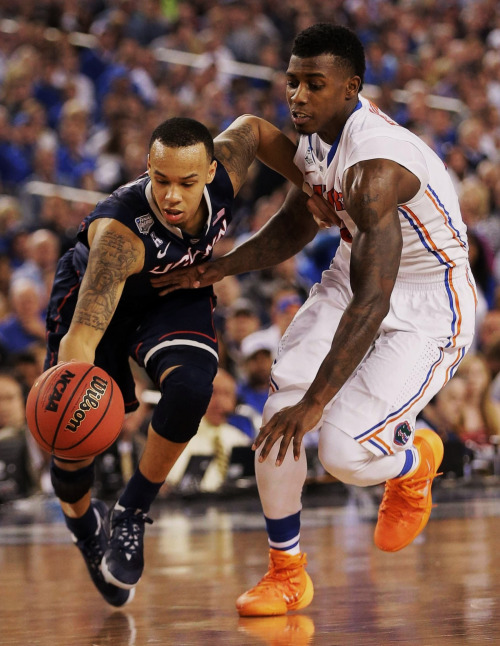 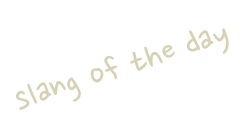 just chillin’
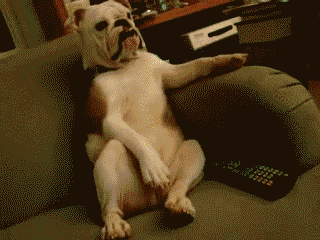 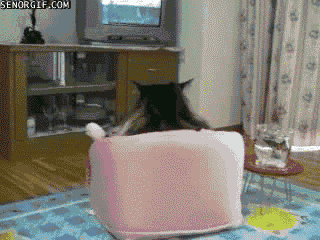 “What’s up? What are you doing?”
“Nothing. I’m just chillin’!”
(Just relaxing)
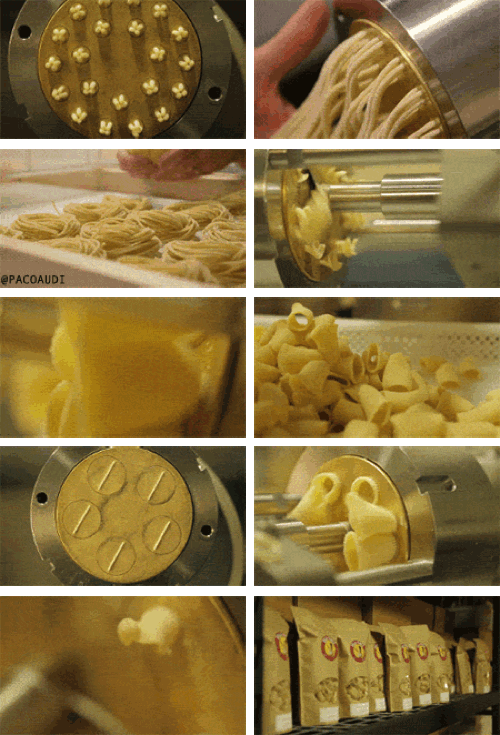 GIF of the Day
How is spaghetti made?
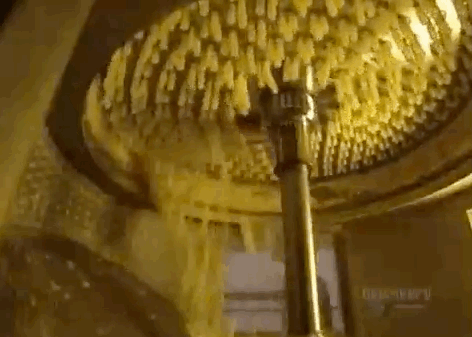 Spanish of the Day
Loco (로코)

Crazy

“Then I feel loco”

EXID- Up & Down
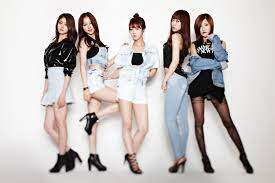 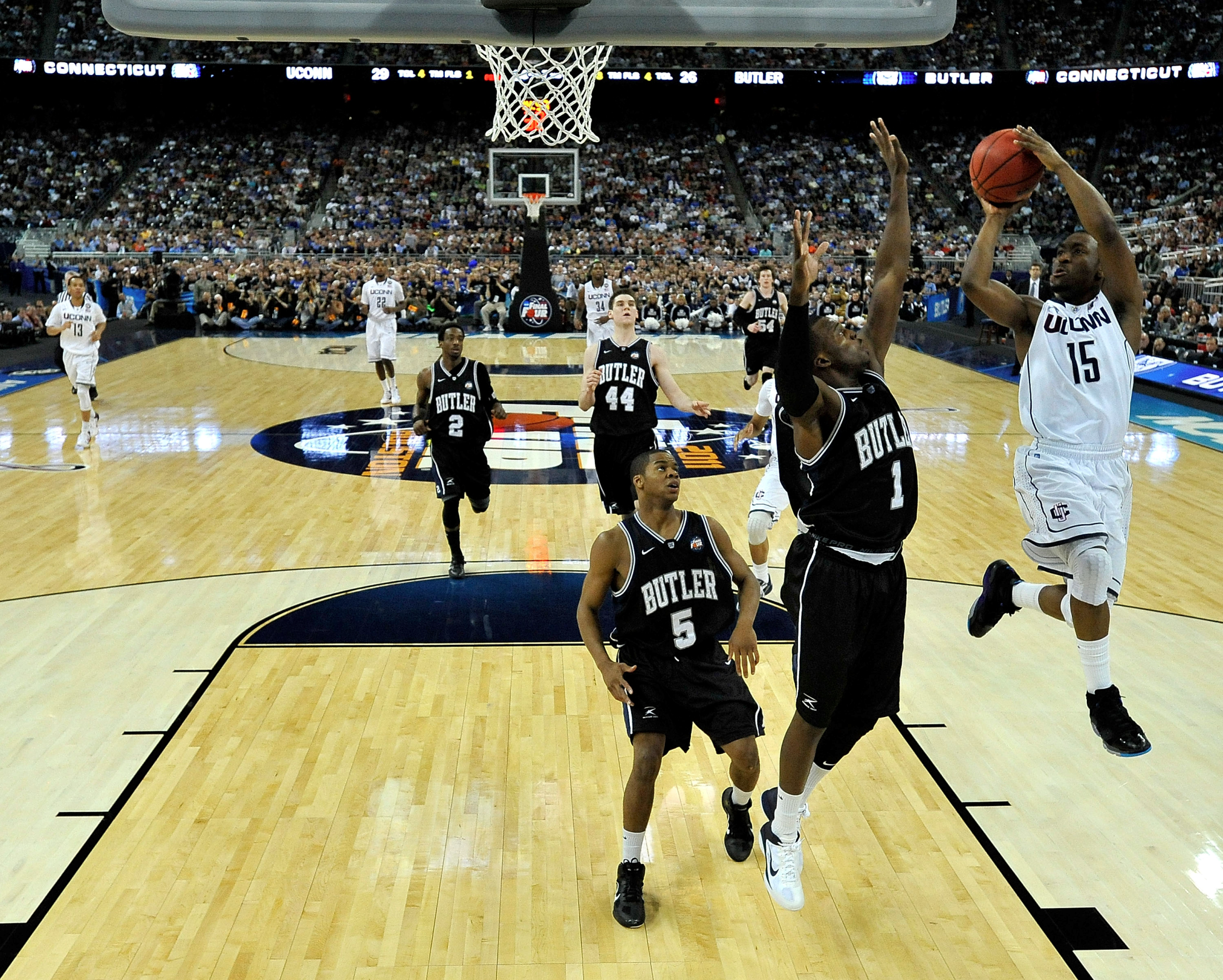 Word Game
Unscramble the Phrase


MSAL UKND
SLAM DUNK
Word Game
Unscramble the Phrase


SUINSEVSETII
UNIVERSITIES
Word Game
Unscramble


TALIONNA
NATIONAL
Basketball
NBA
NCAA
National Basketball Association
Pro league (professional)
National Collegiate Athletic Association
Colleges / Universities
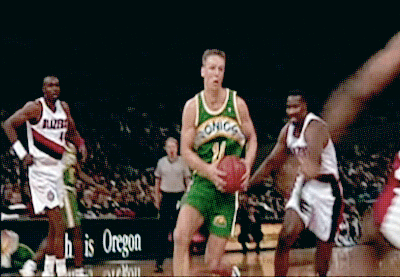 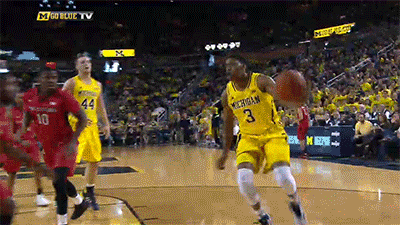 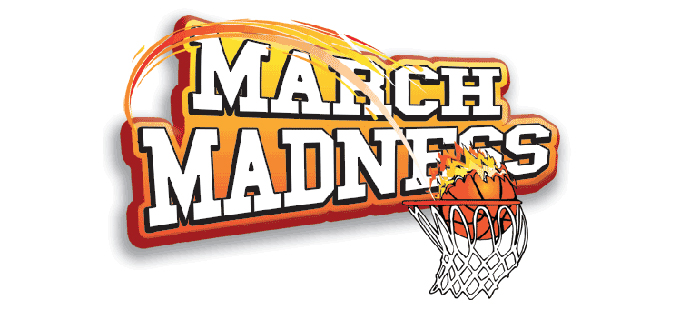 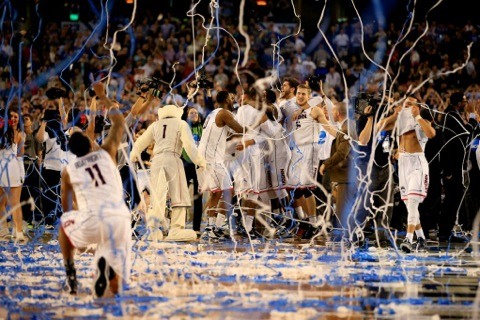 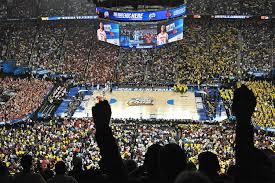 This is one of the biggest American sports tournaments of the year.
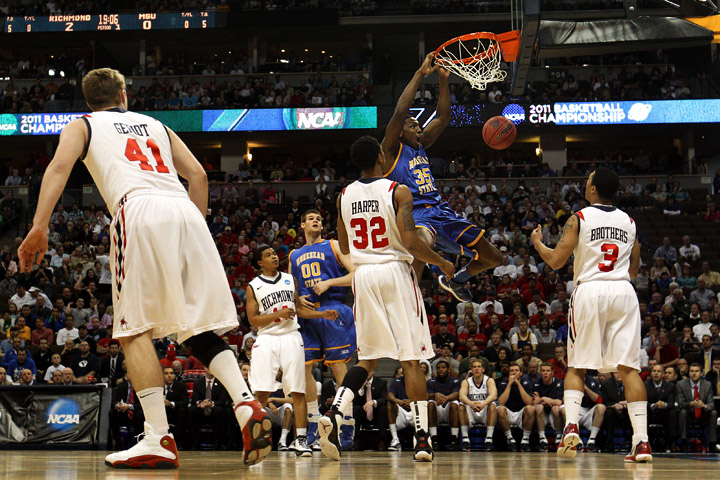 It is a college basketball final tournament.
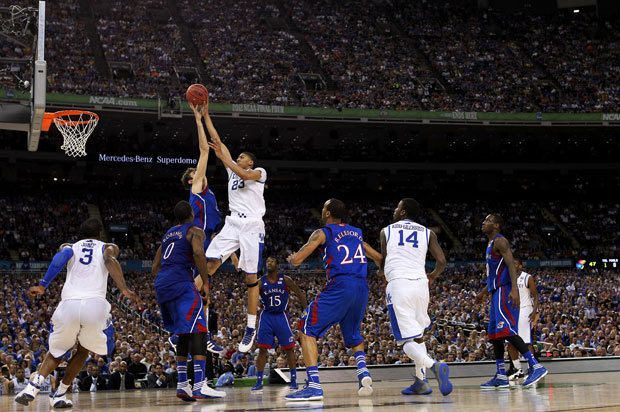 The tournament always takes place in March.
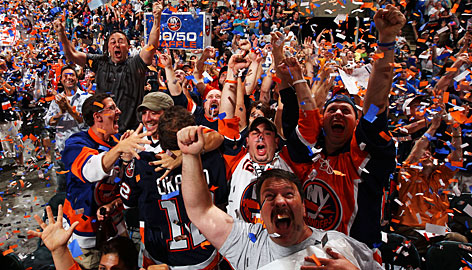 “Madness” means
craziness
Some March Madness Fans
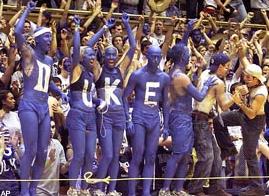 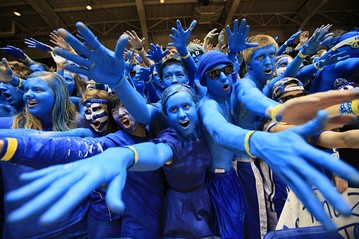 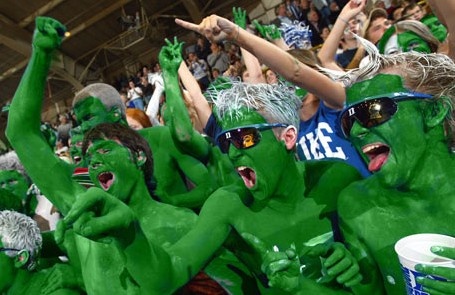 Some March Madness Fans
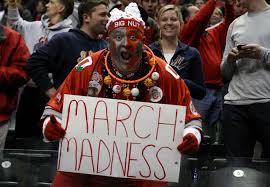 Some March Madness Fans
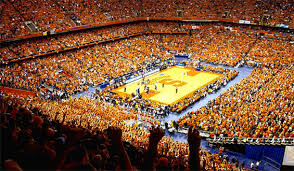 Some March Madness Fans
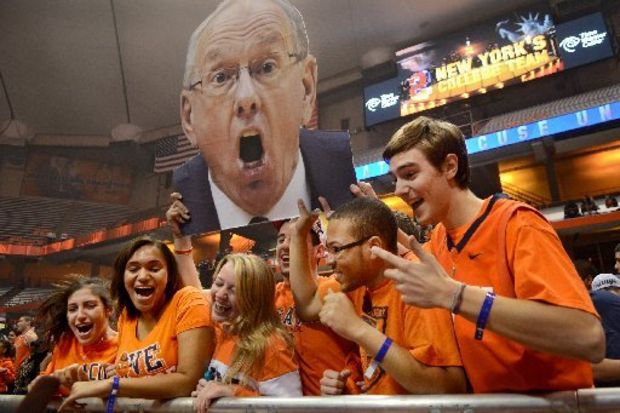 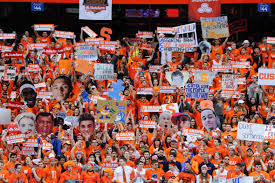 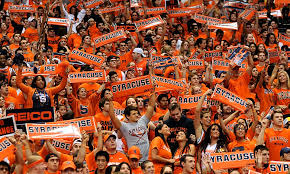 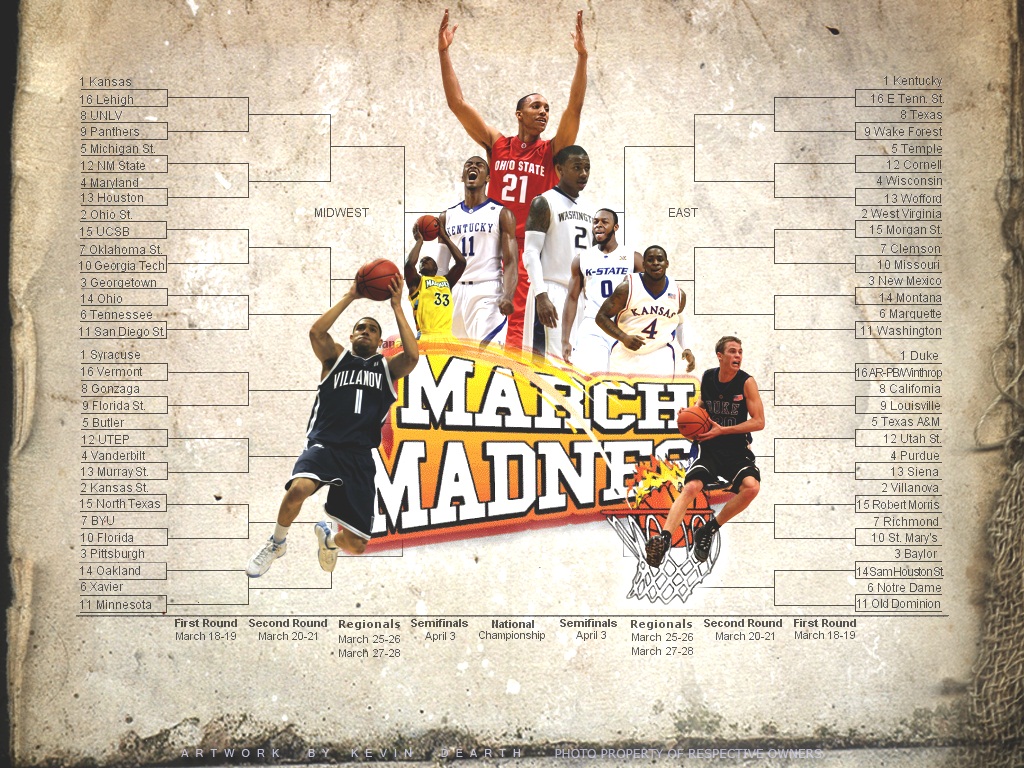 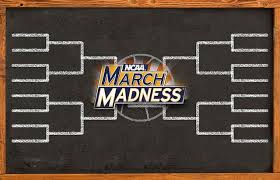 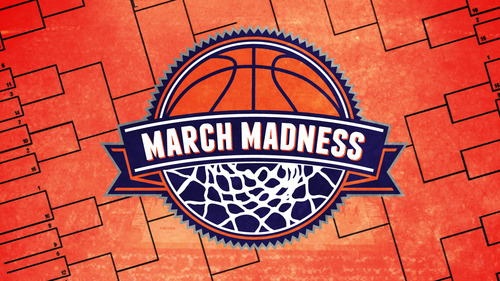 There are 64 college basketball teams that participate.
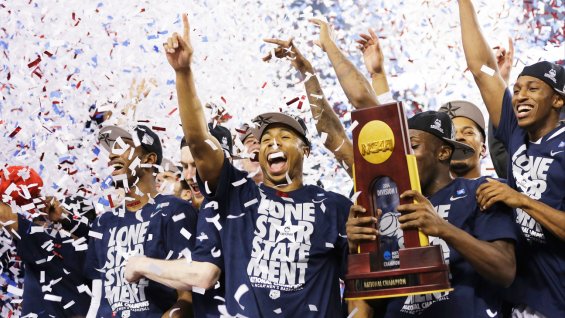 64 college teams play to be the best in the USATeams are Ranked
Americans Make A Bracket
A Bracket is how 
we guess which team will win 
the NCAA tournament
(승자들 알아맞추기 경연대회)
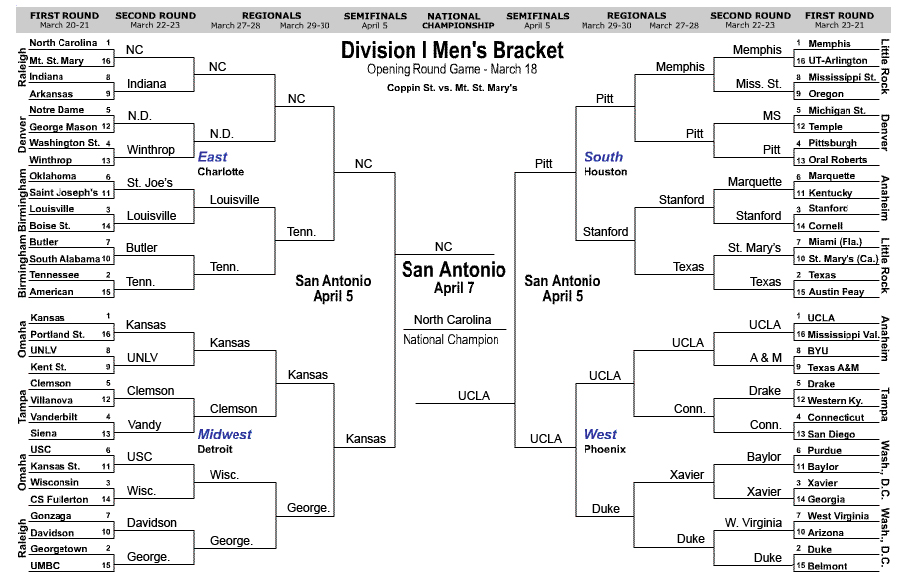 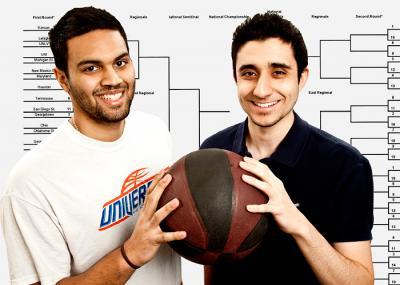 Americans Make A Bracket
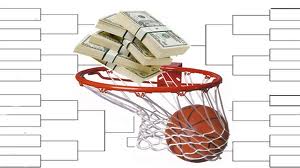 Many Americans bet money $$$$
Among friends
At company
On Internet

If their bracket is right, they win $$$$$!!! (the most 정학한 알아맞추기 wins $$$)
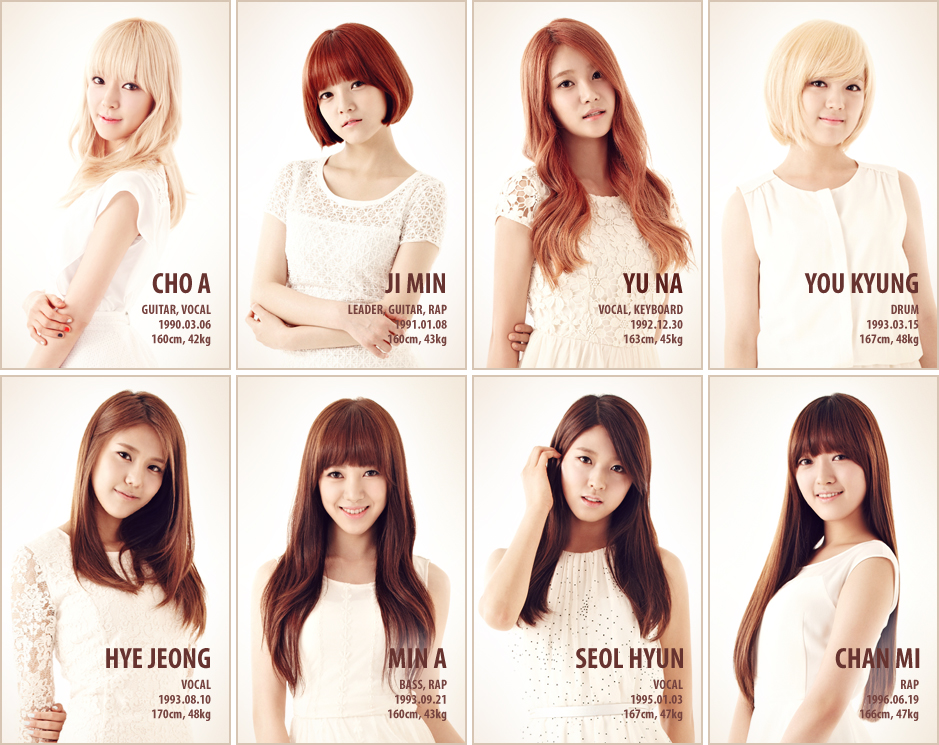 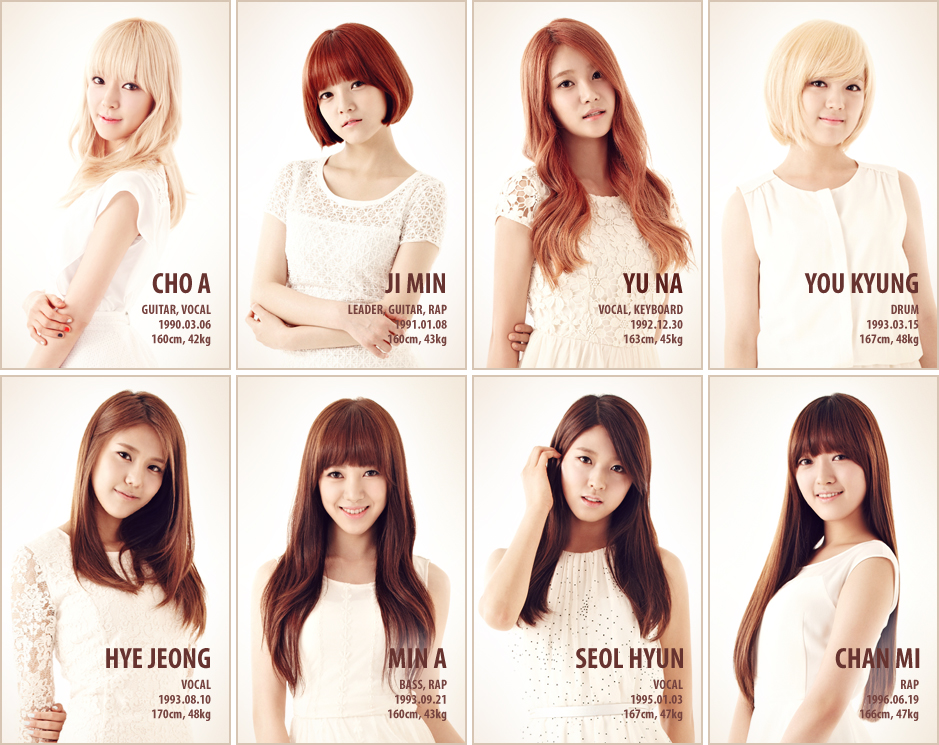 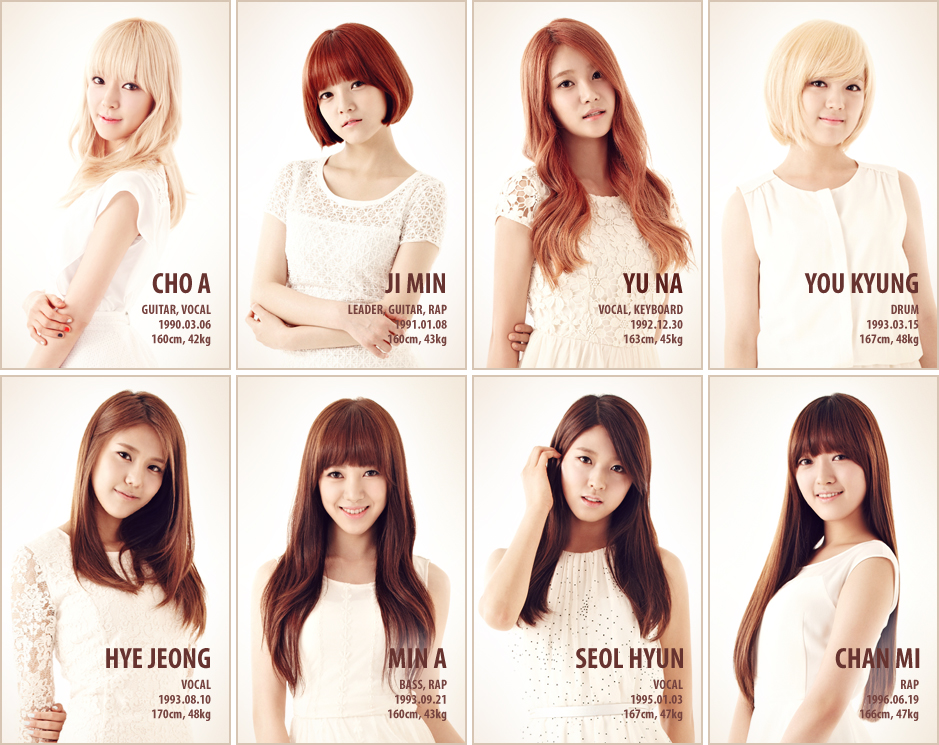 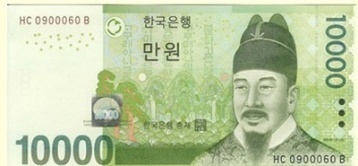 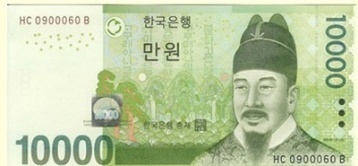 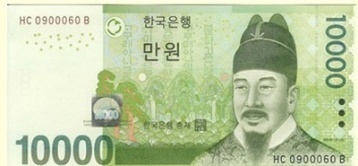 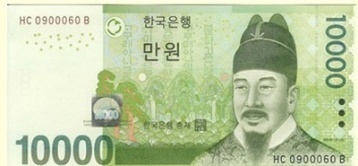 If all of my friends gave 10,000 and made a bracket…
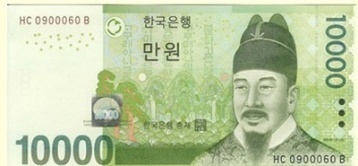 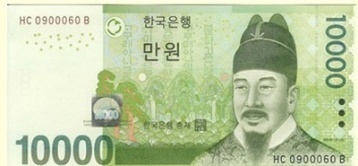 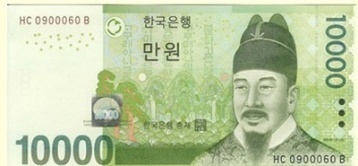 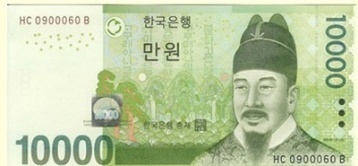 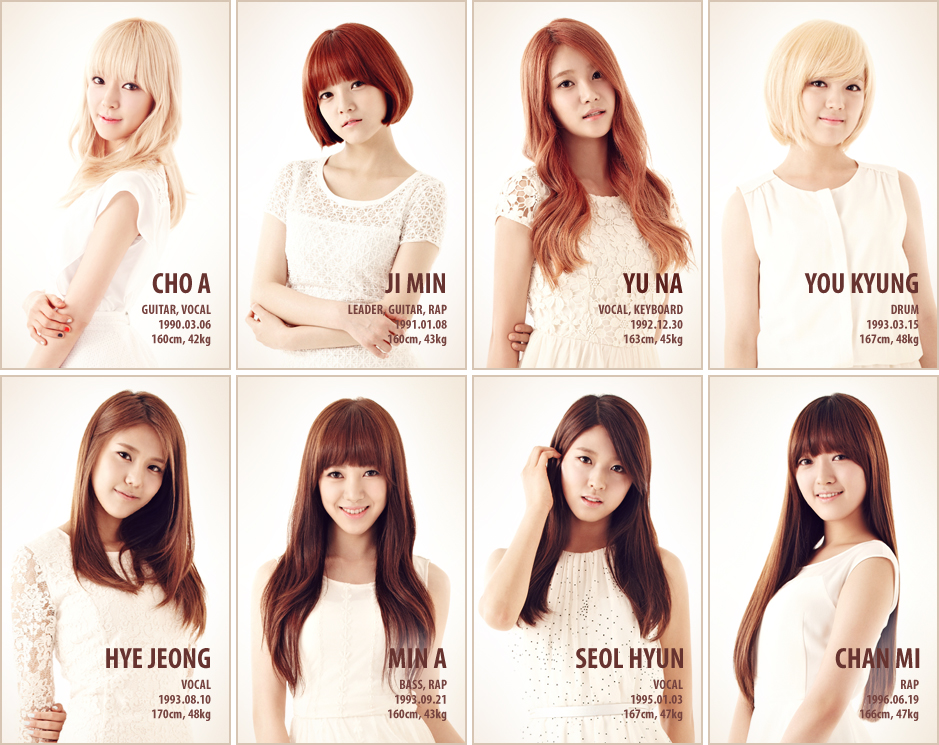 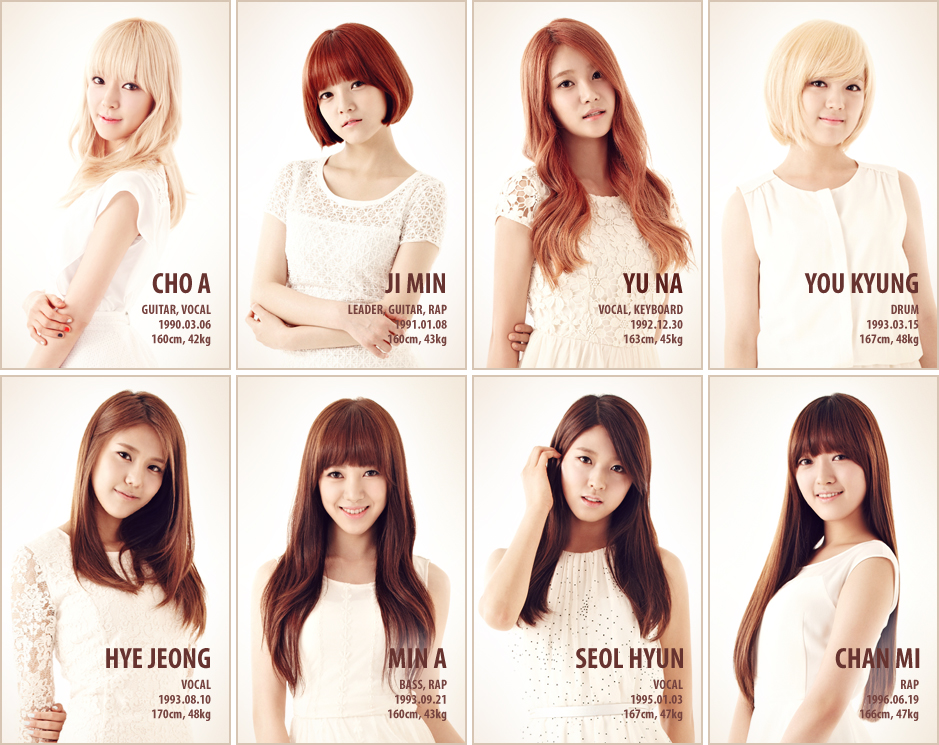 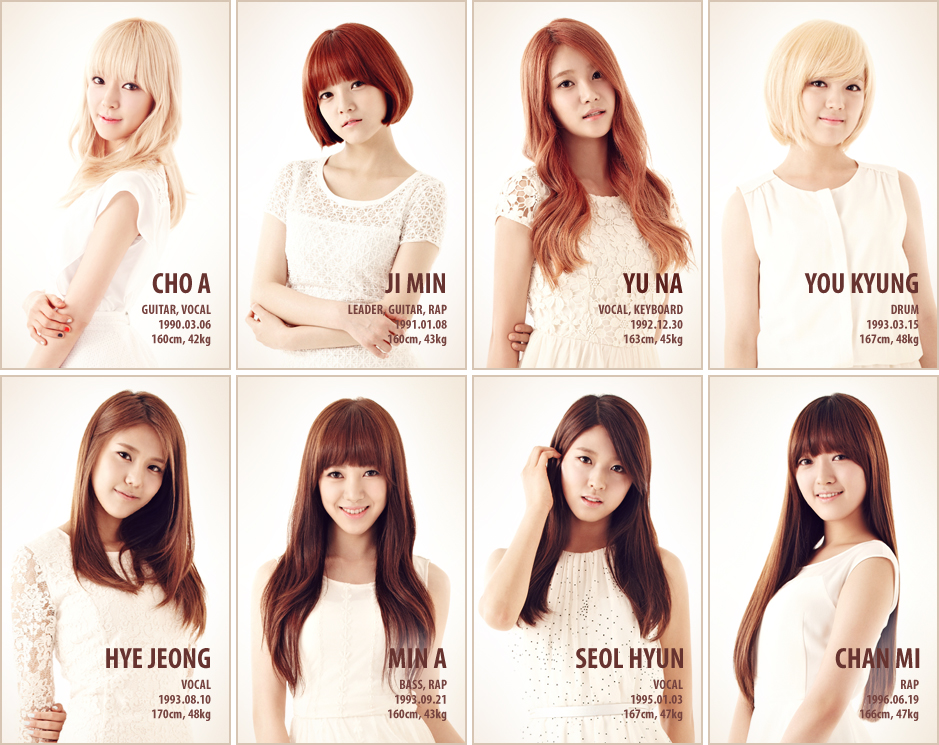 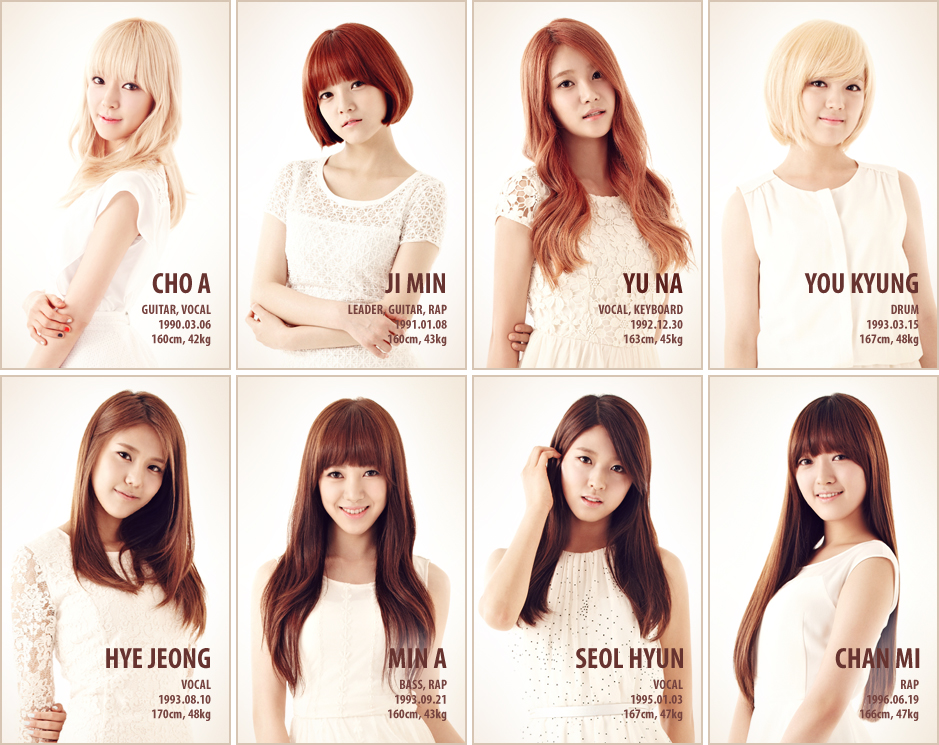 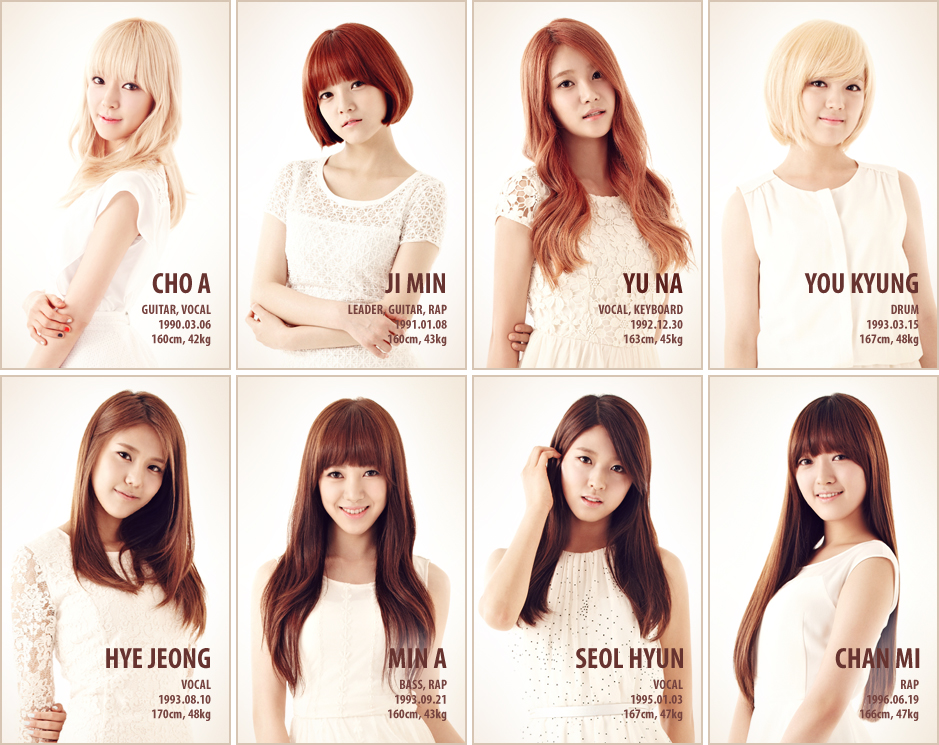 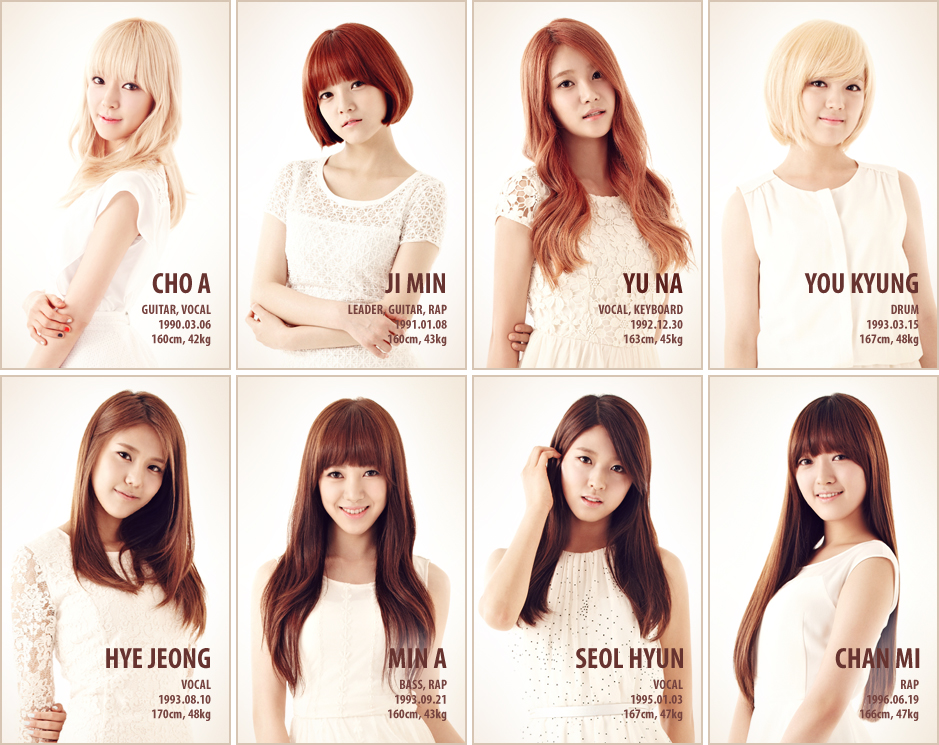 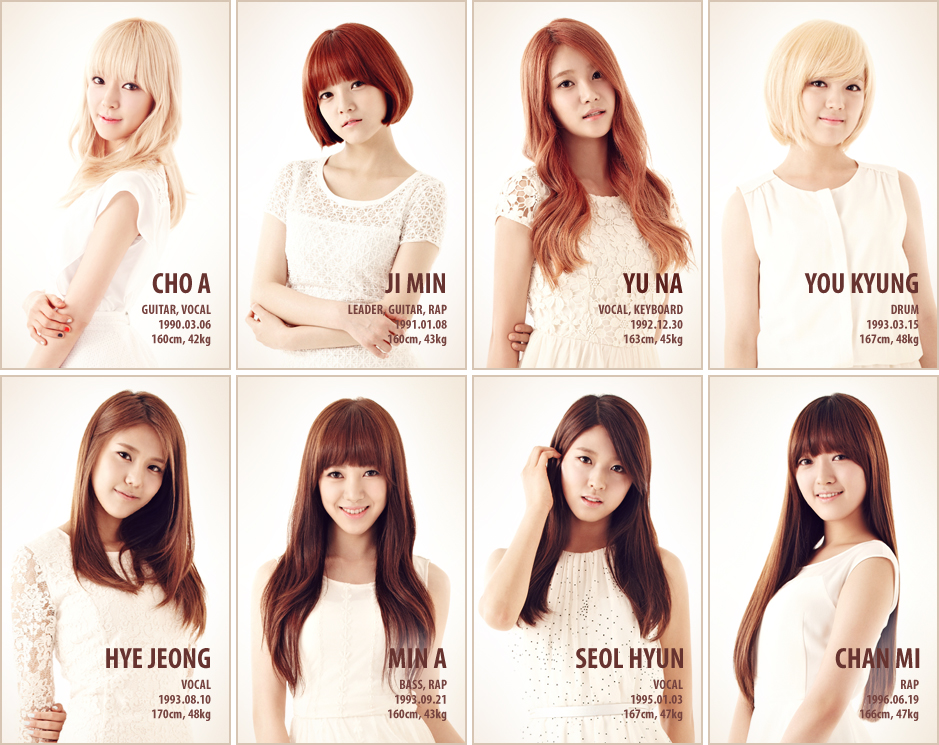 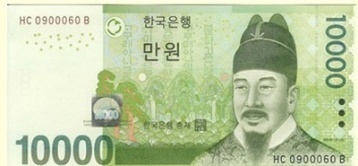 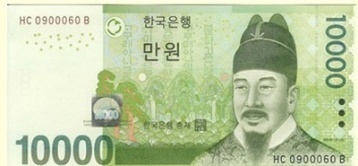 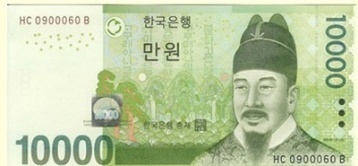 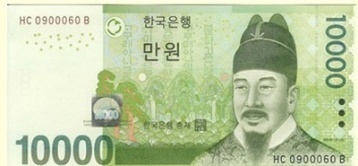 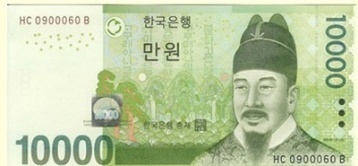 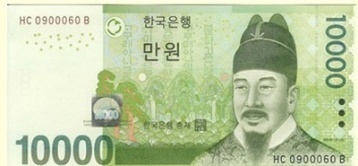 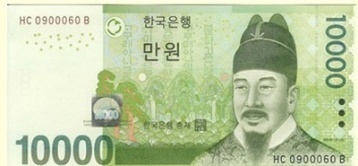 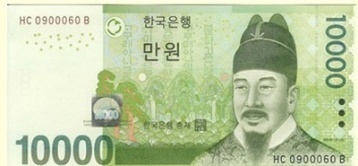 The most accurate bracket keeps all!
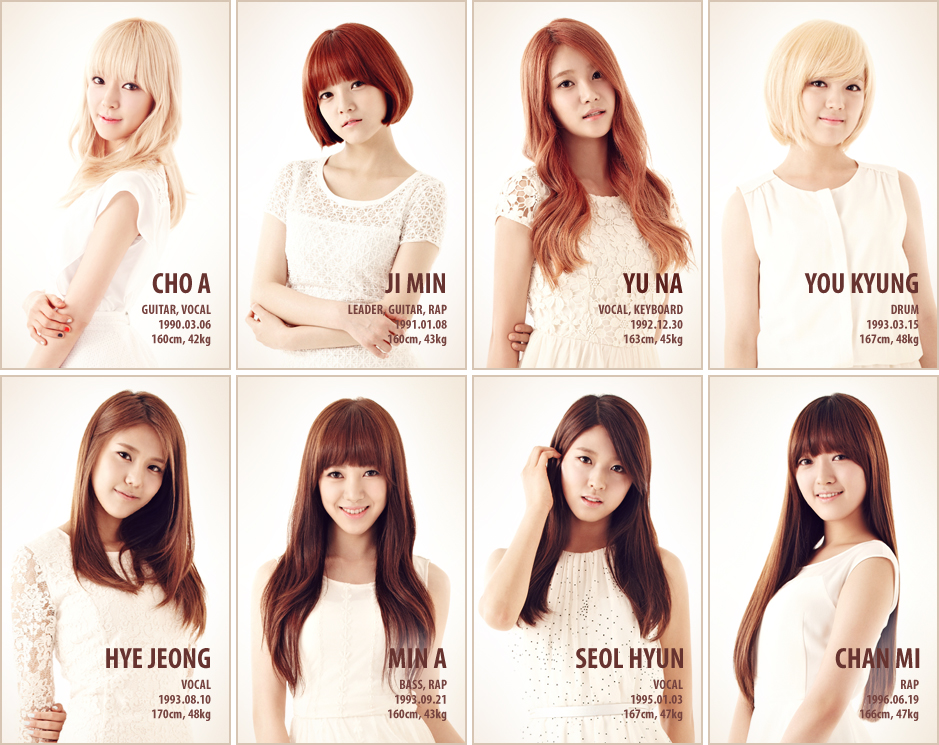 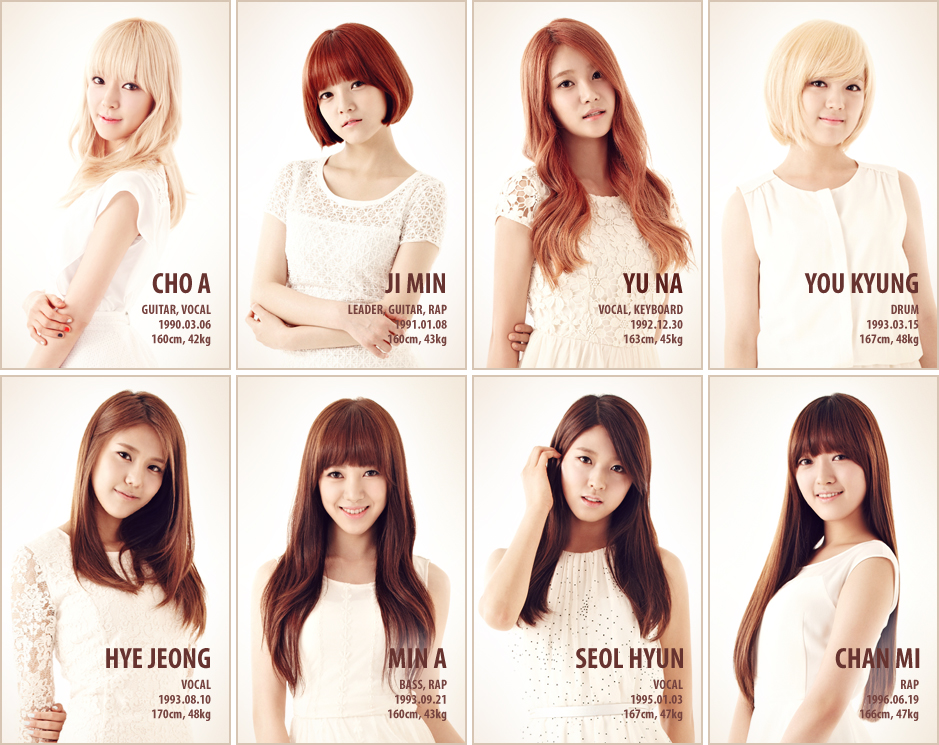 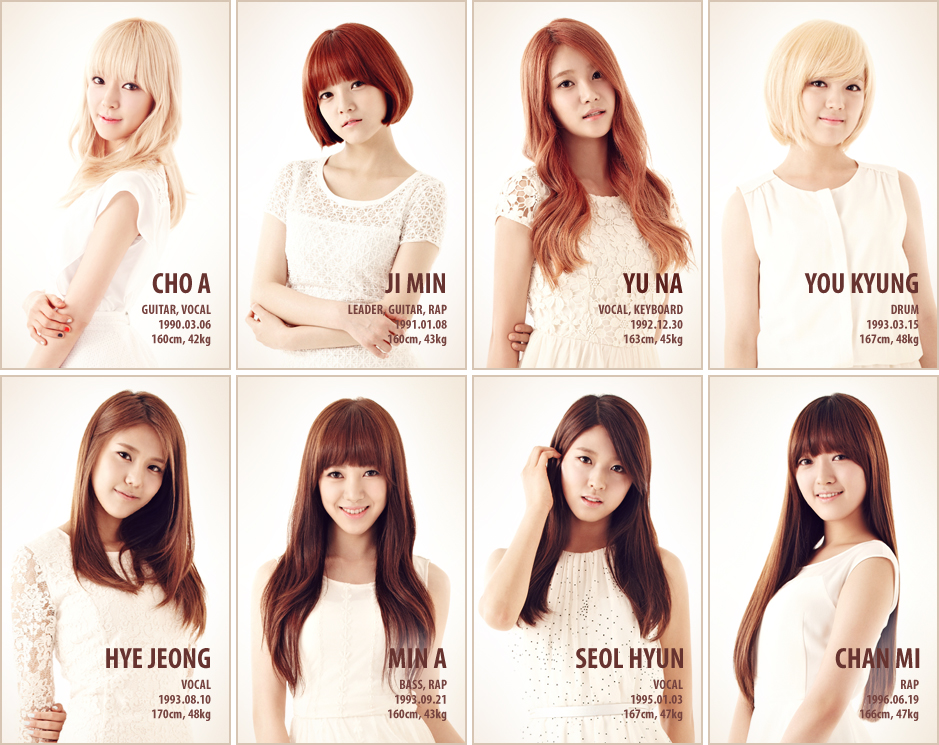 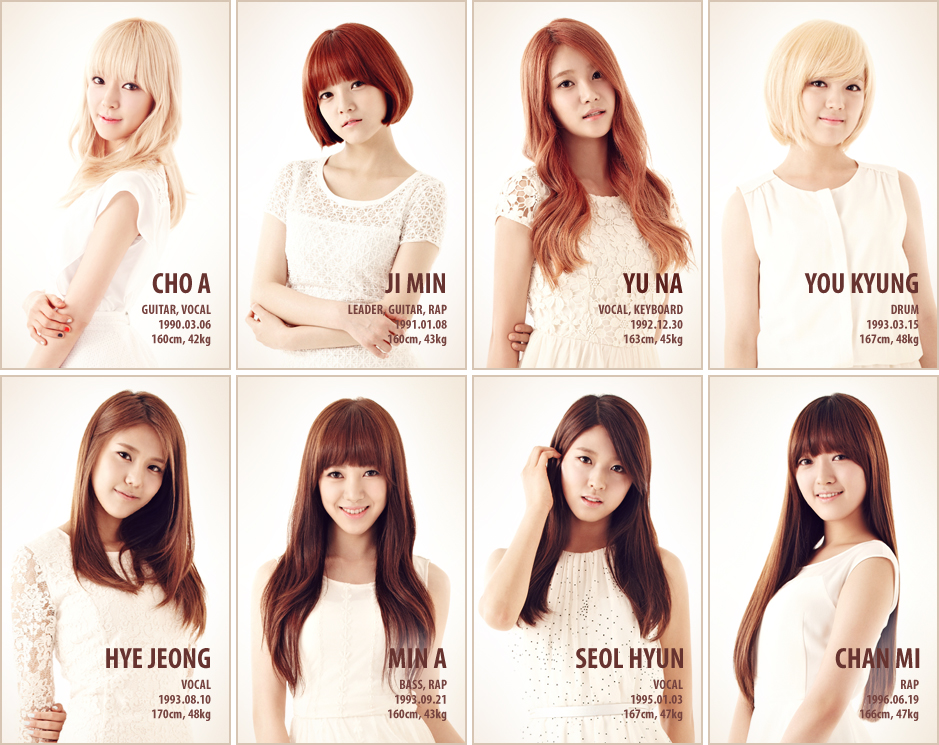 Even President Obama makes a bracket!
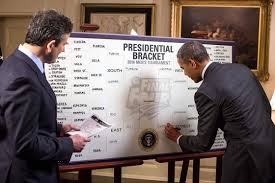 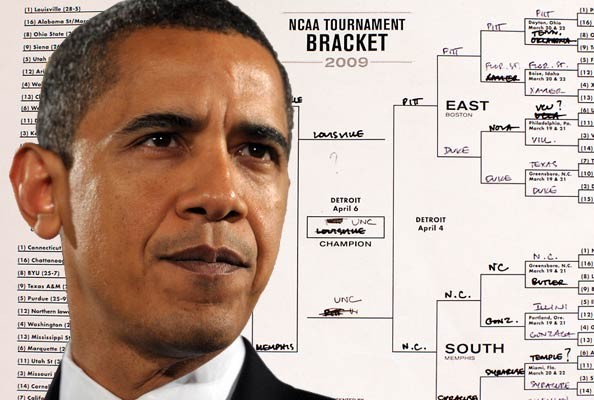 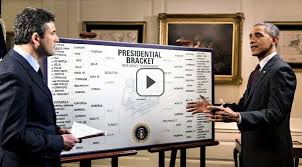 How do you fill out a bracket?
Study ranking and statistics
Use instinct/feel (삘링)
Guess!!
Girls: sometimes do by team colors
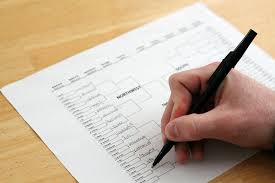 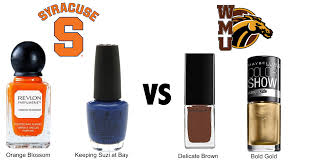 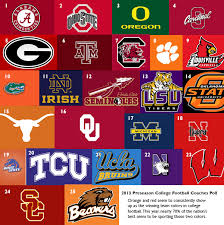 Every School Has a Color
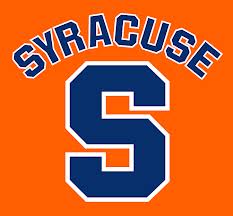 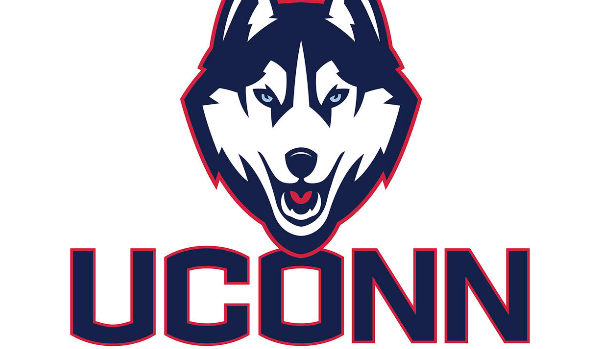 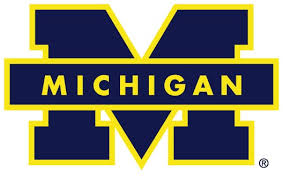 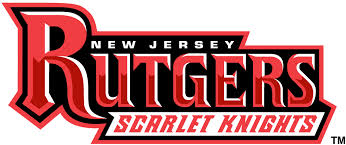 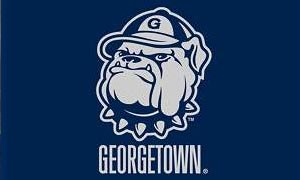 Every School Has a Mascot
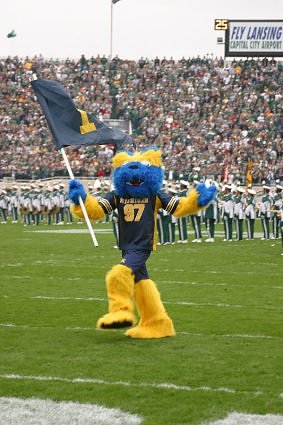 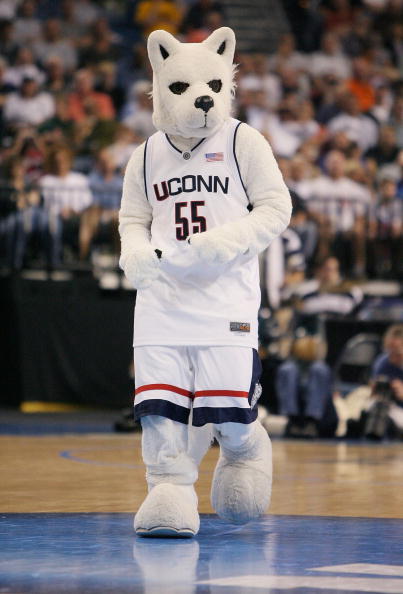 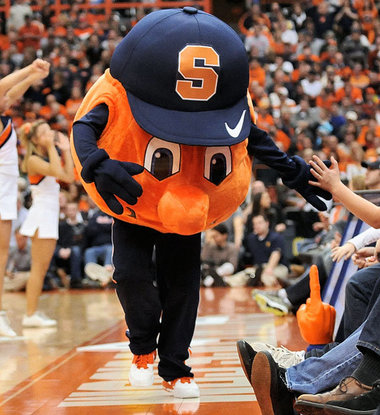 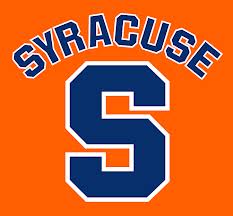 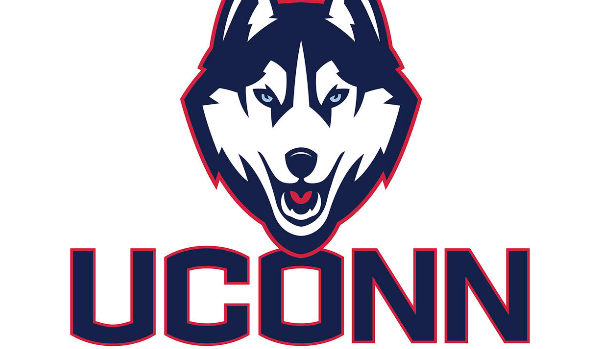 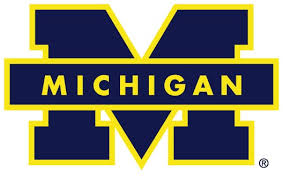 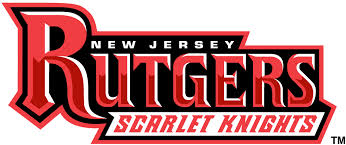 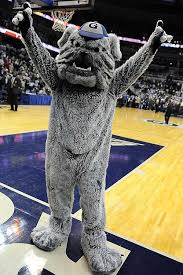 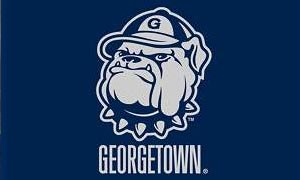 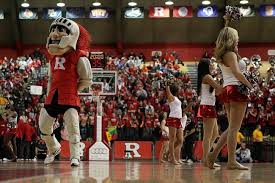 Then you watch the games and see who wins!!!
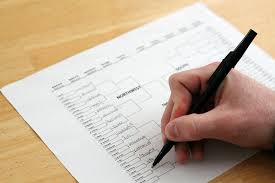 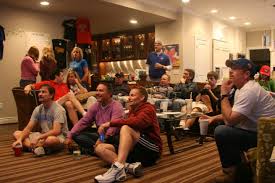 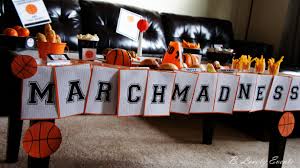 [ bracket ]
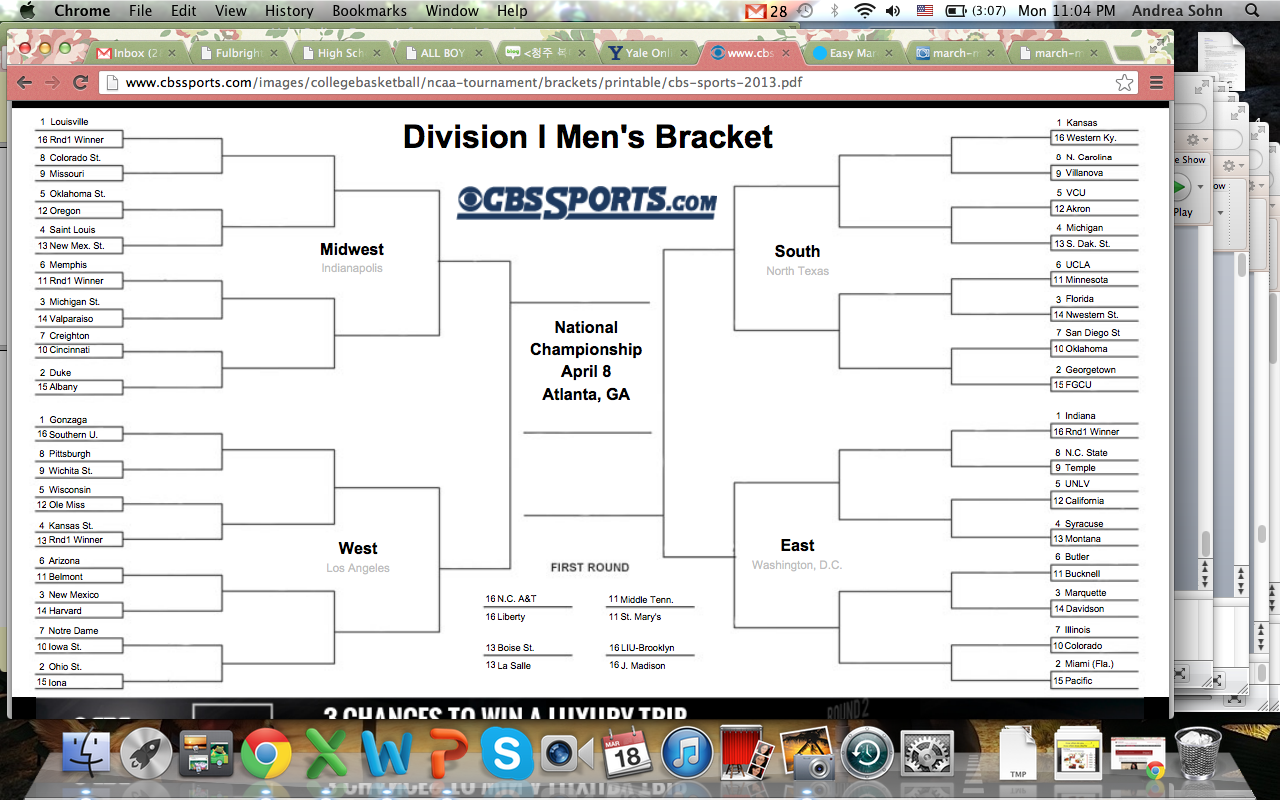 64 teams
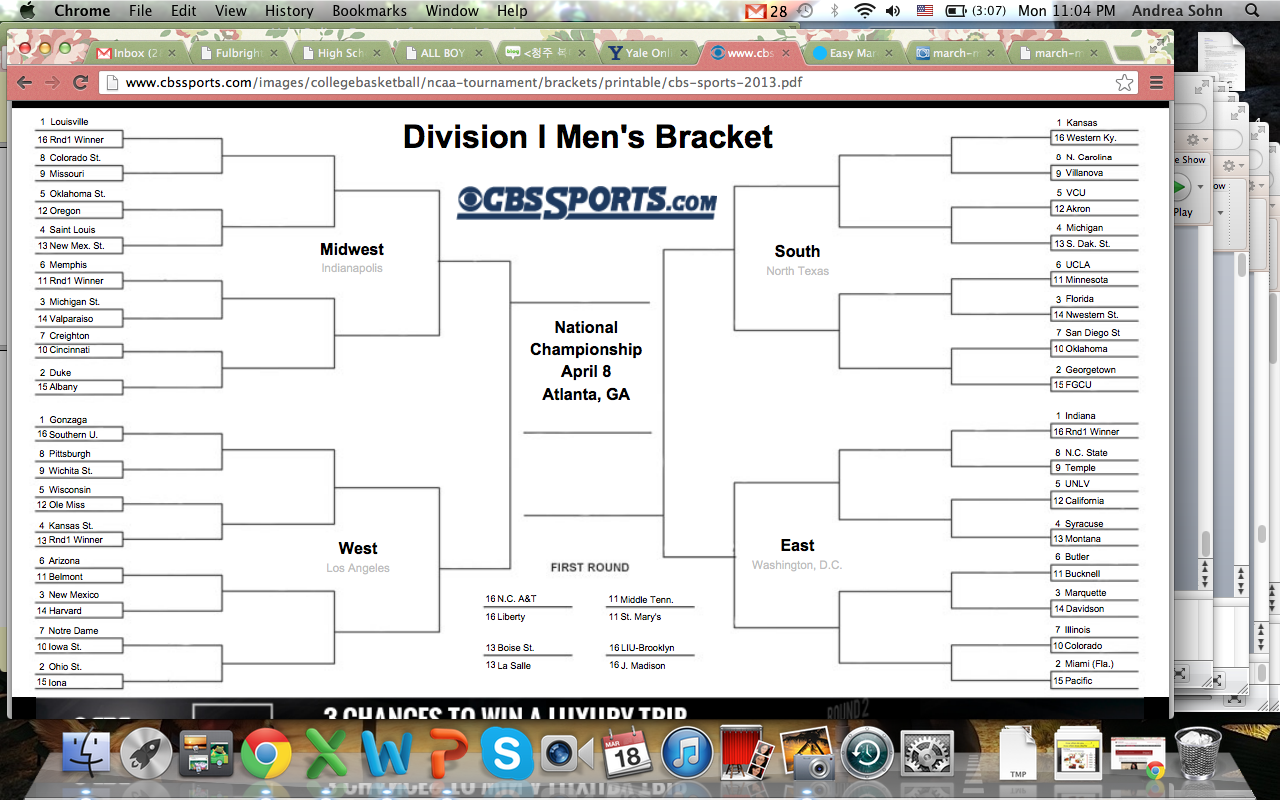 4 regions in the U.S.A.
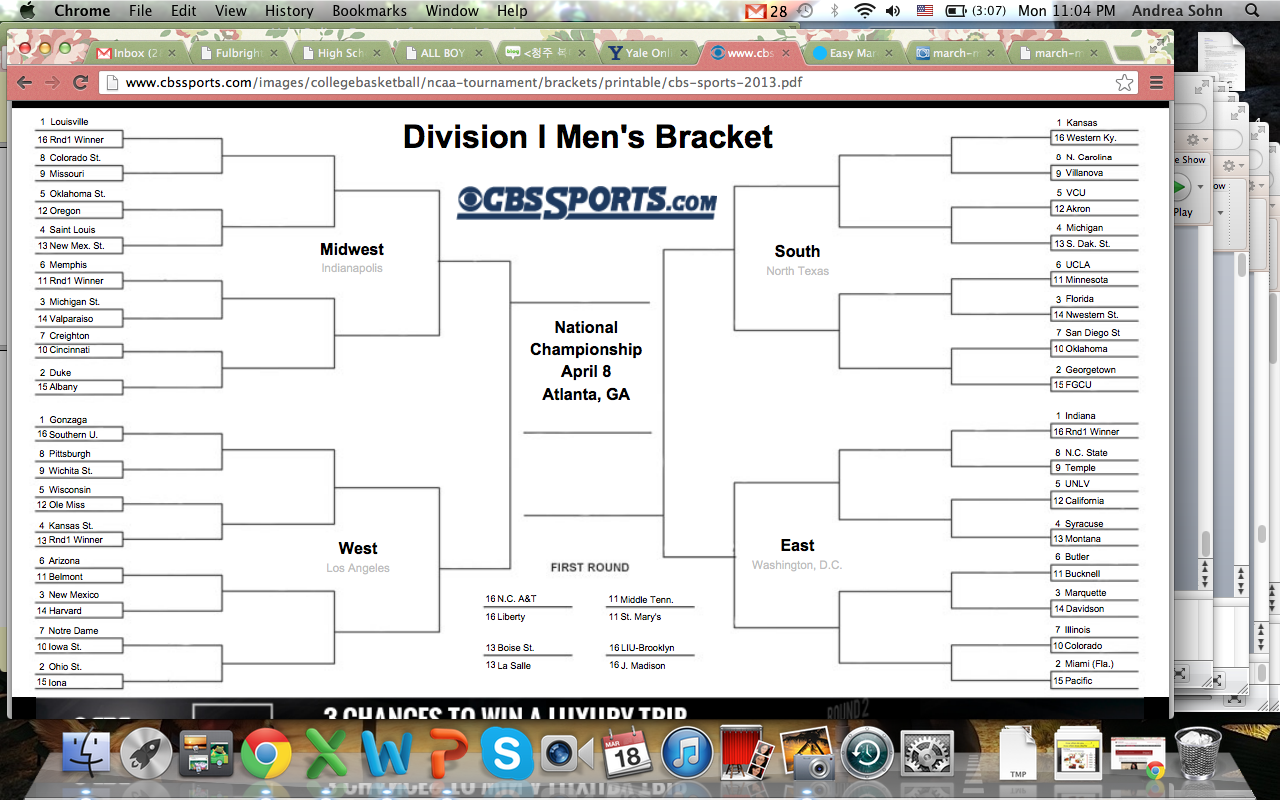 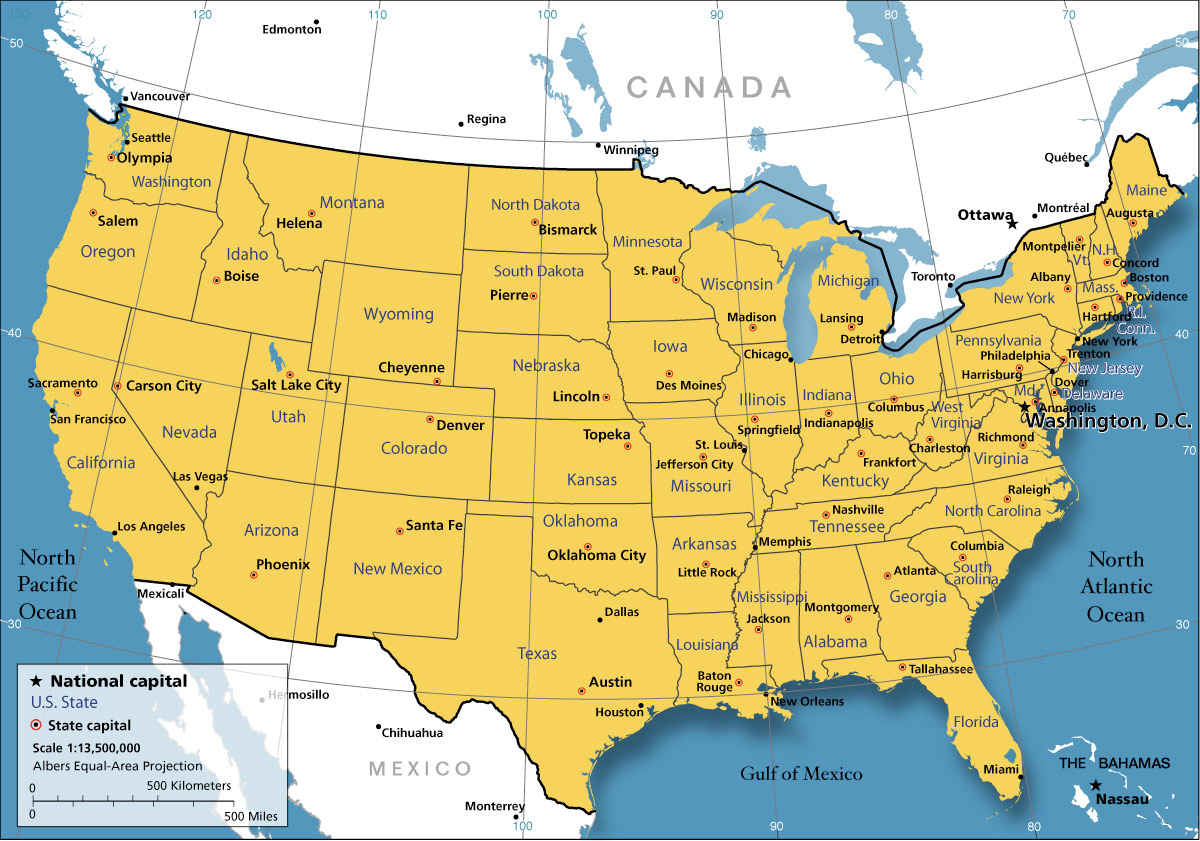 West
Midwest
East
South
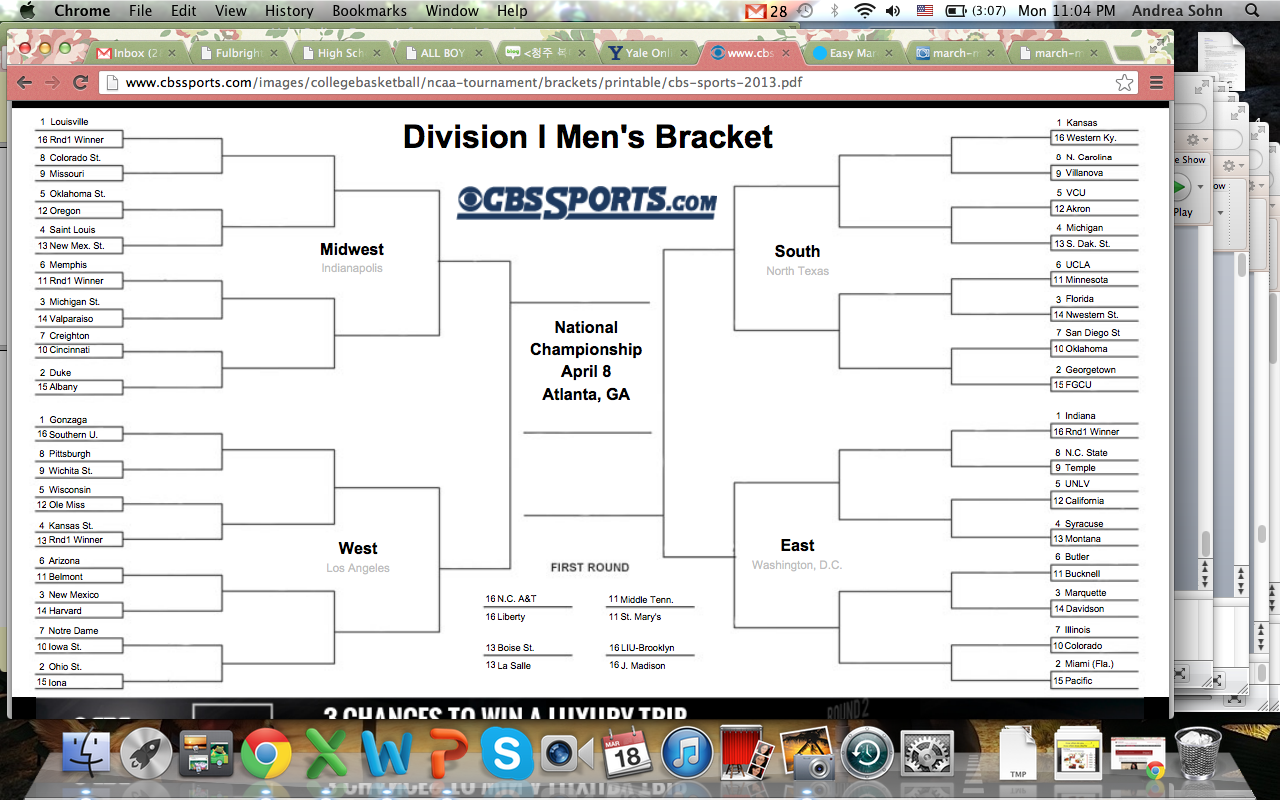 ranking (seed)
ranking = seed
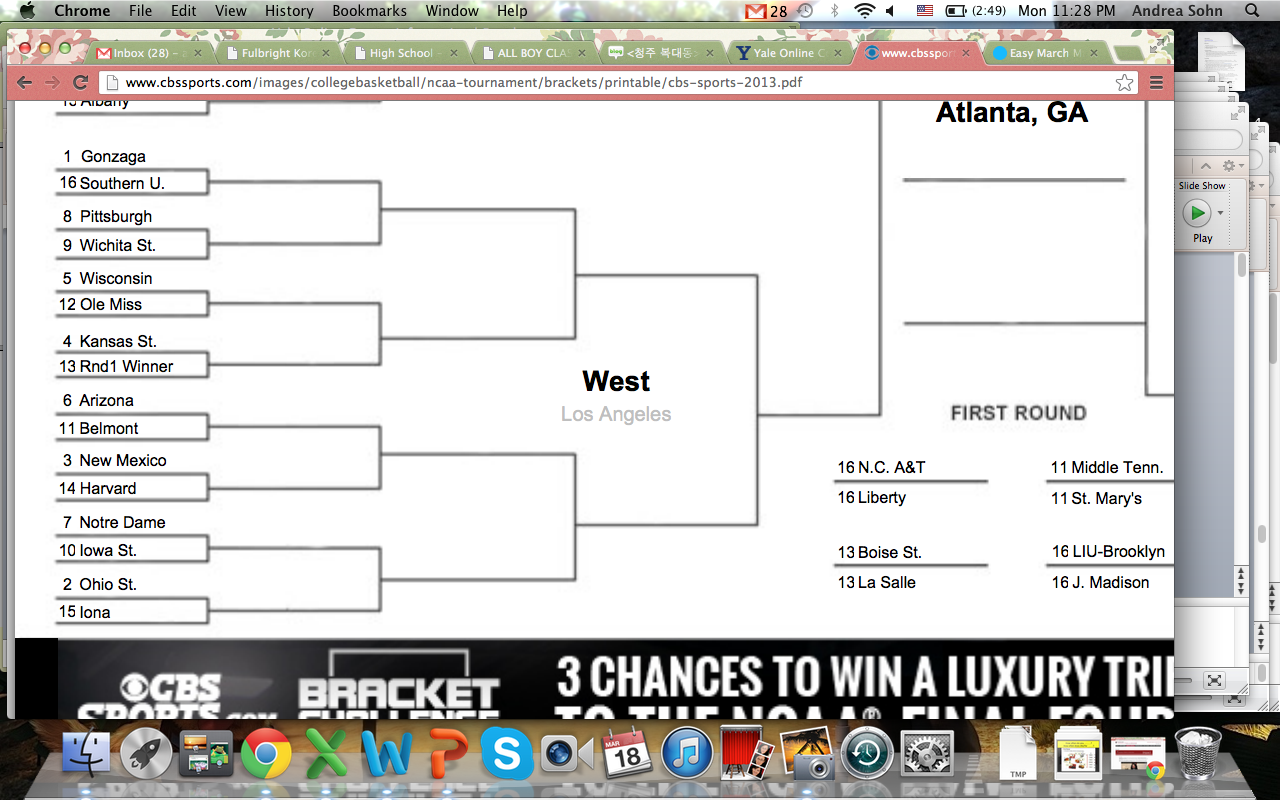 1 = best
16 = worst

1 vs. 16
2 vs. 15
3 vs. 14
4 vs. 13
5 vs. 12
6 vs. 11
7 vs. 10
8 vs. 9
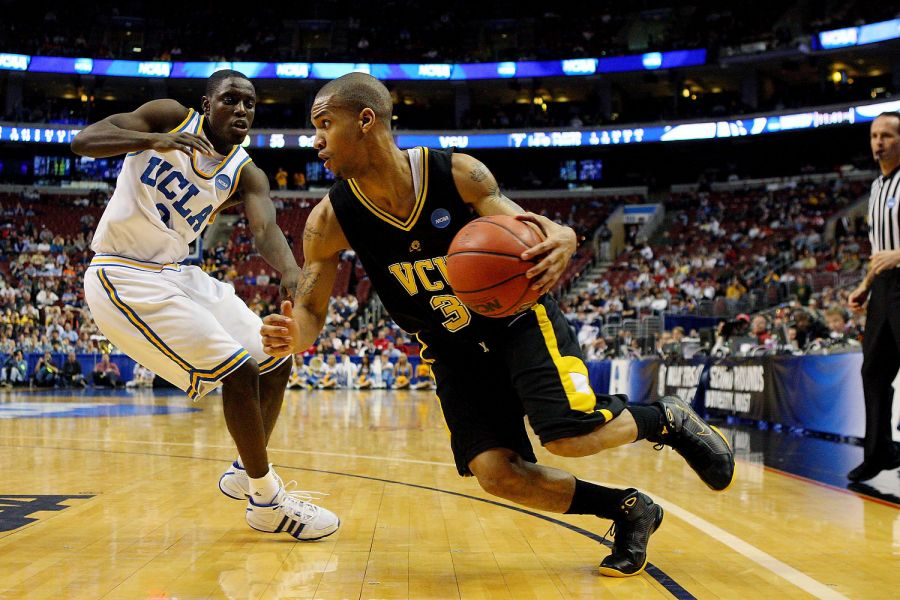 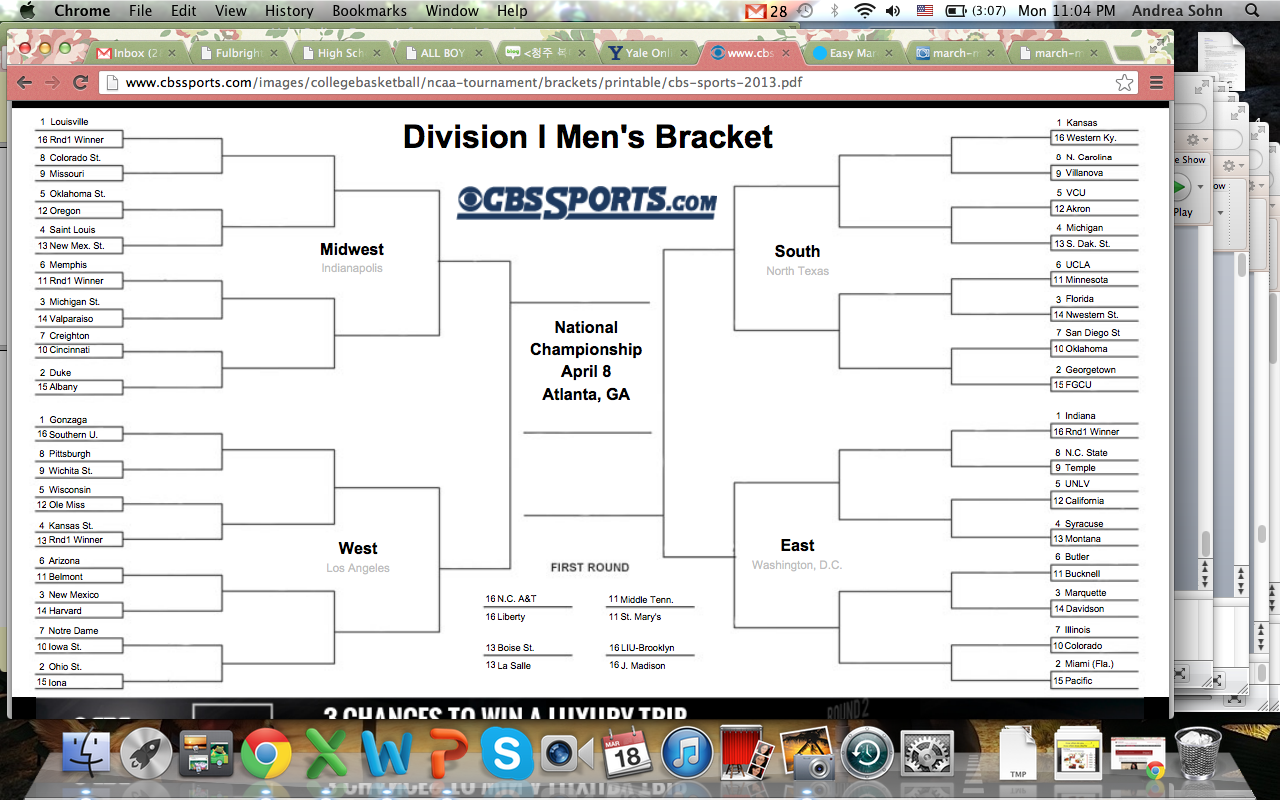 Round 1
Round 2
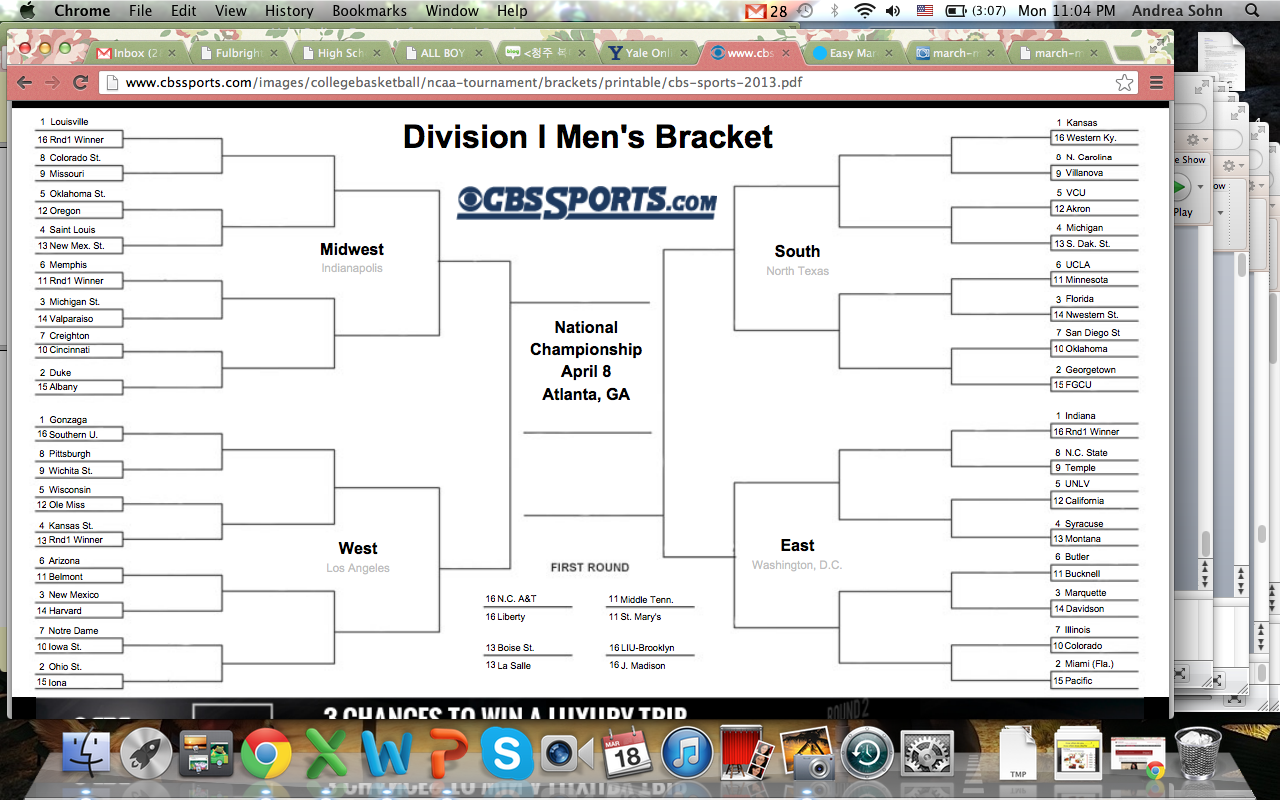 Round 3
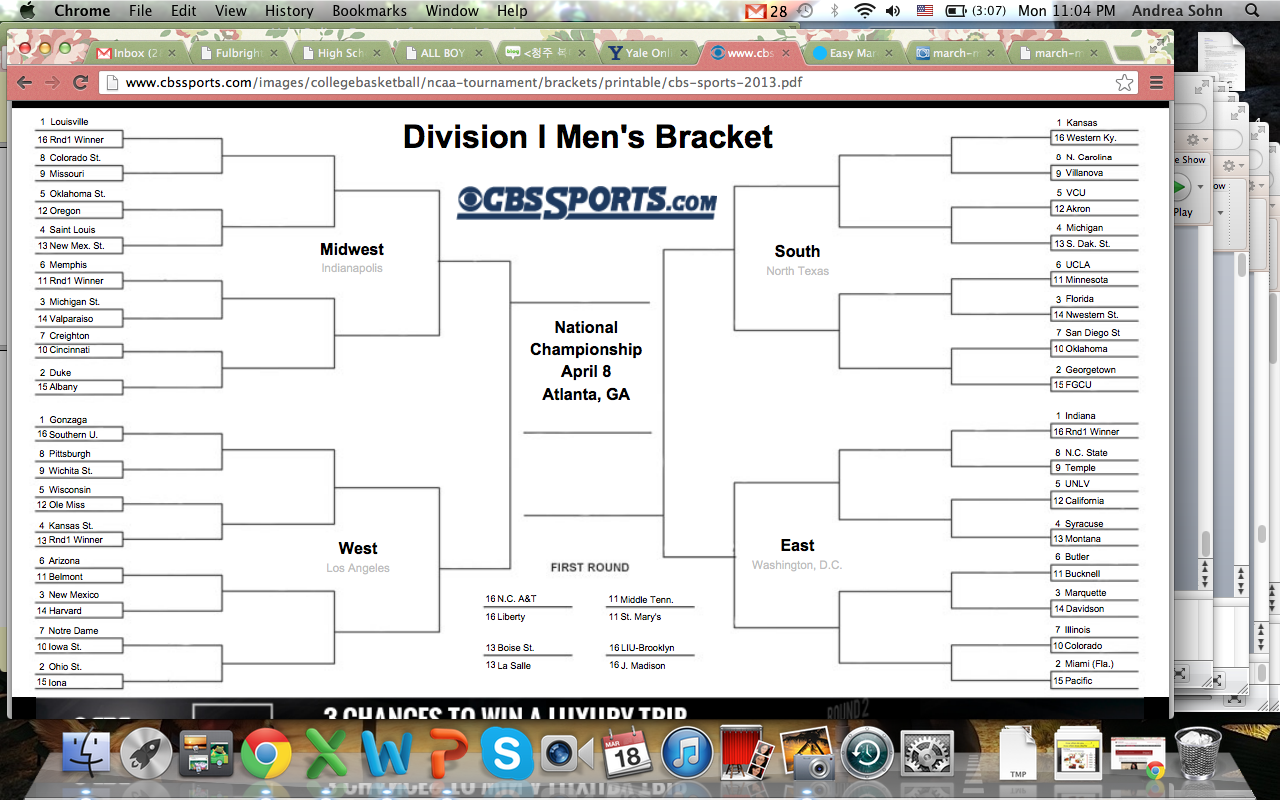 Sweet 16
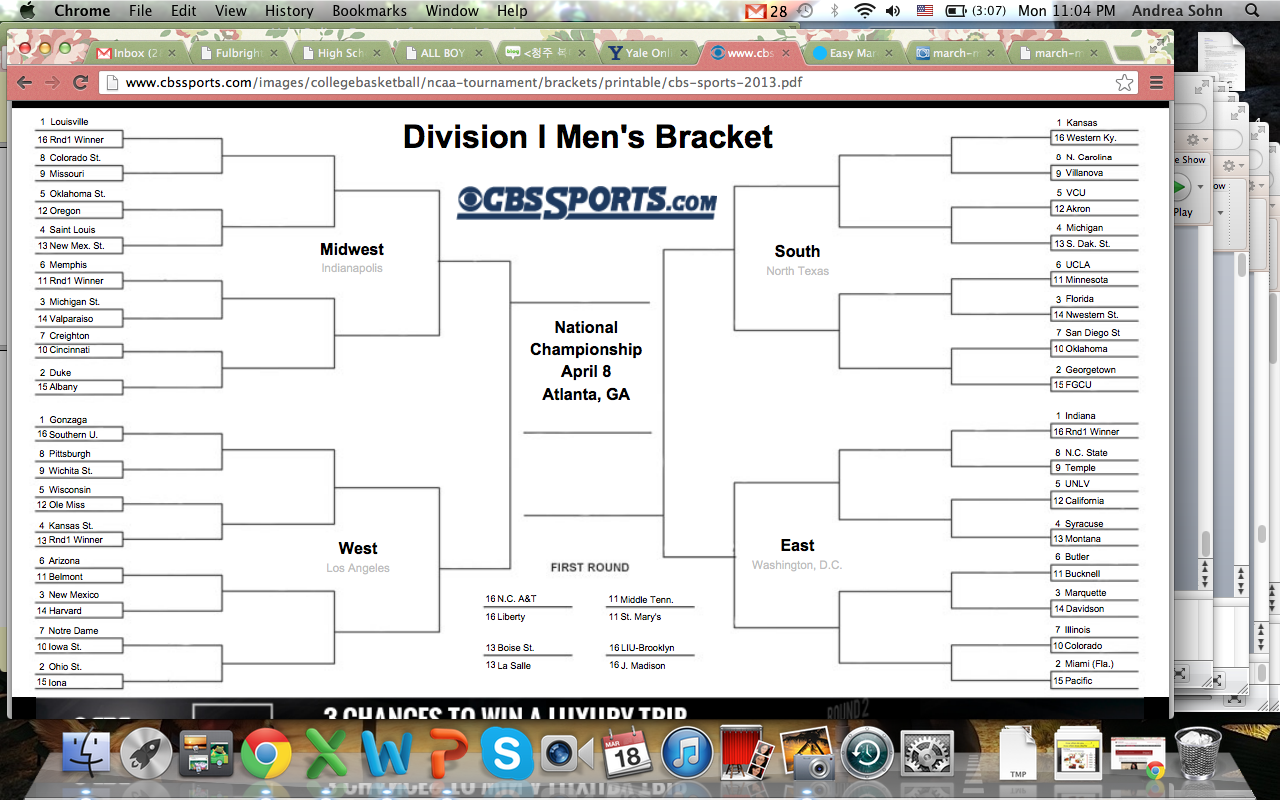 Elite 8
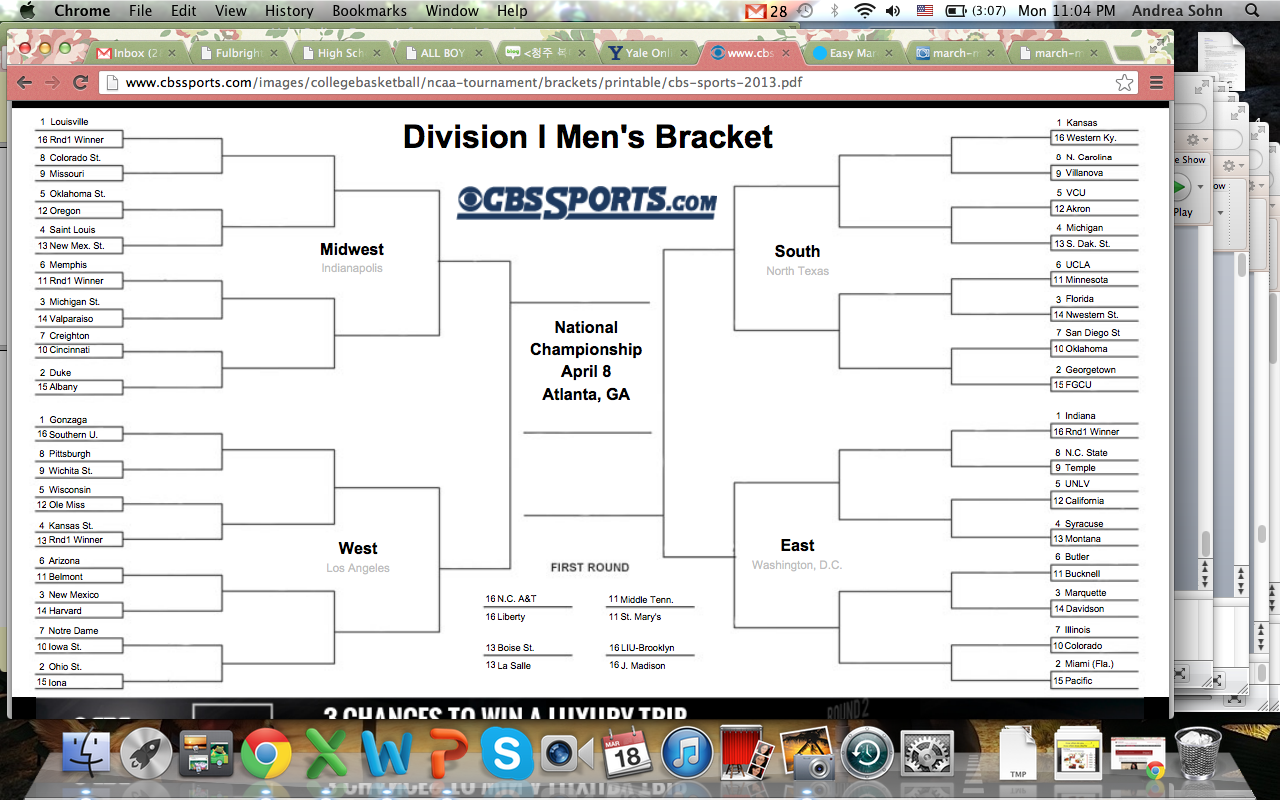 Final 4
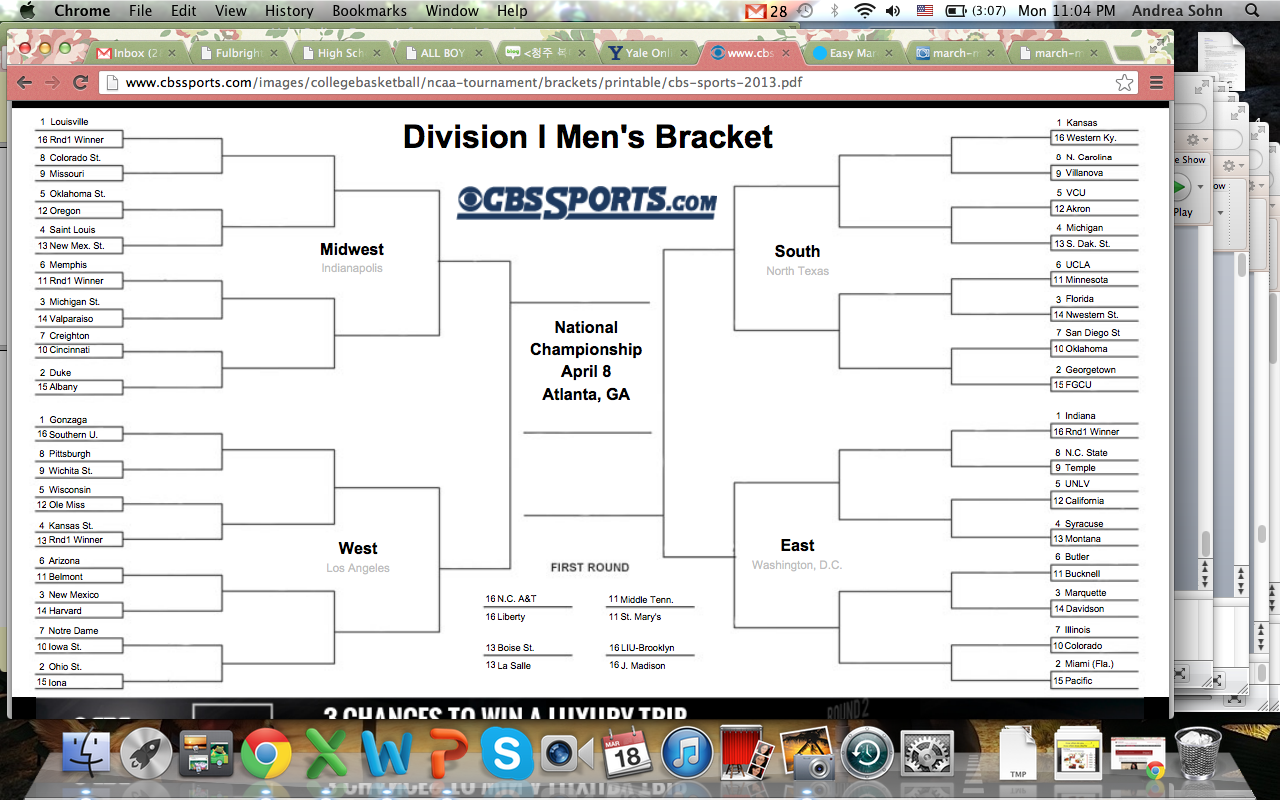 Championship Game
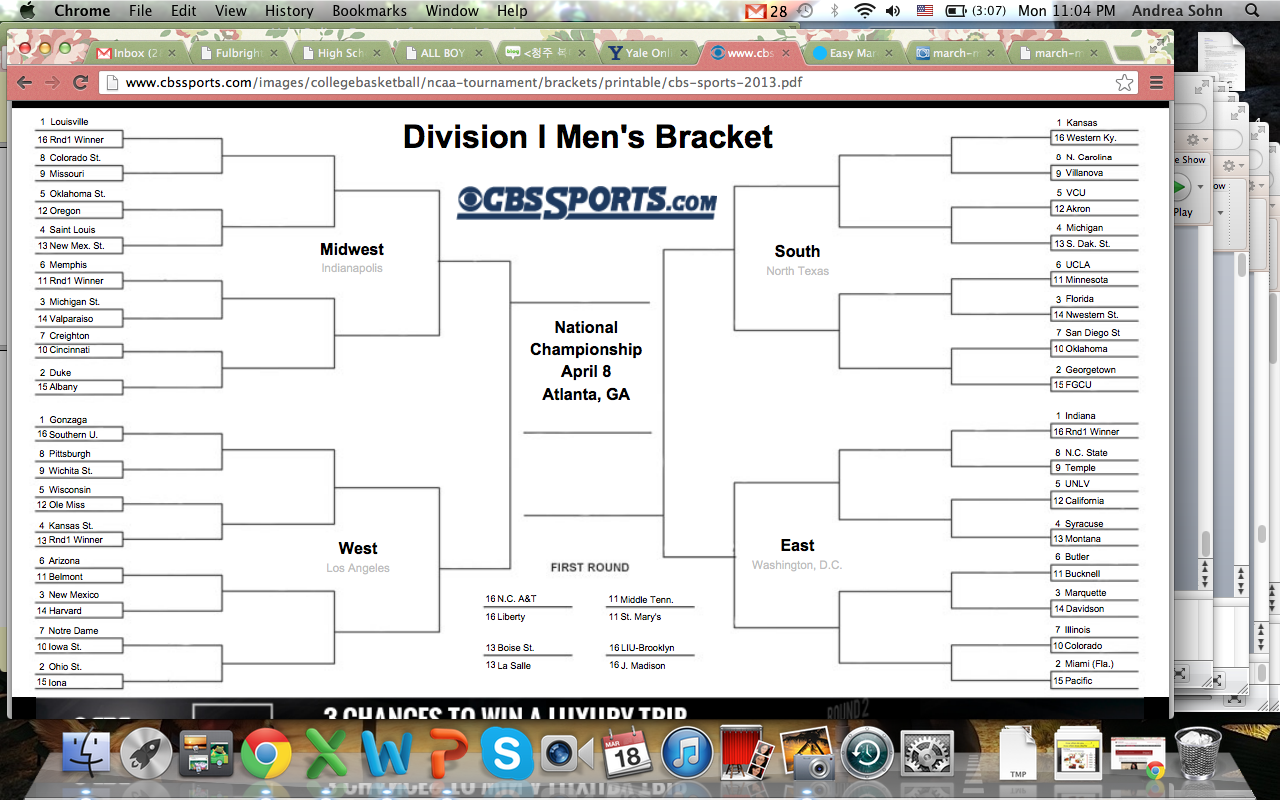 Let’s Play!!!
March Madness English Version
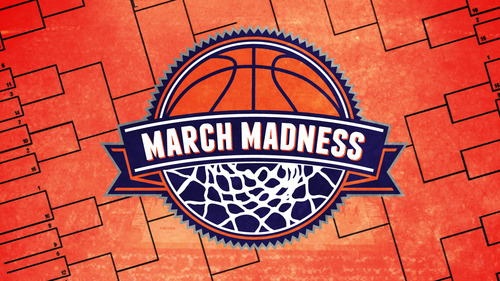 First,
I will give you a team.
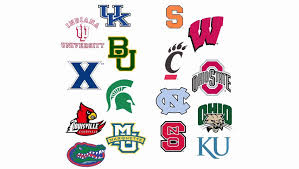 There are 16 teams
Apeach
Muzi
Jay G
Neo
Frodo
Con
Tube
Face
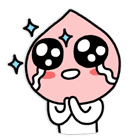 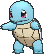 Squirtle  (꼬부기)
Charmander (파이리)
Venusaur (이상해꽃)
Jigglypuff (푸린)
Machamp (괴력몬)
Pikachu
Jolteon (쥬피썬더)
Mewtwo (뮤츠)
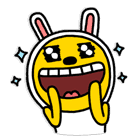 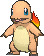 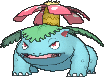 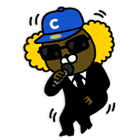 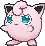 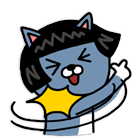 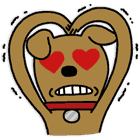 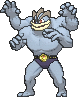 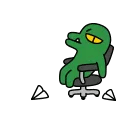 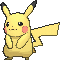 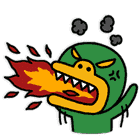 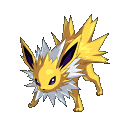 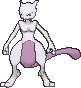 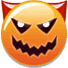 Secondly,
You will fill out a bracket

Who do you think will win?

Your team doesn’t have to win. 
Remember: The best prediction gets a prize too!
제일 정학한 예상이 도 이간다
Let’s Play!!!!
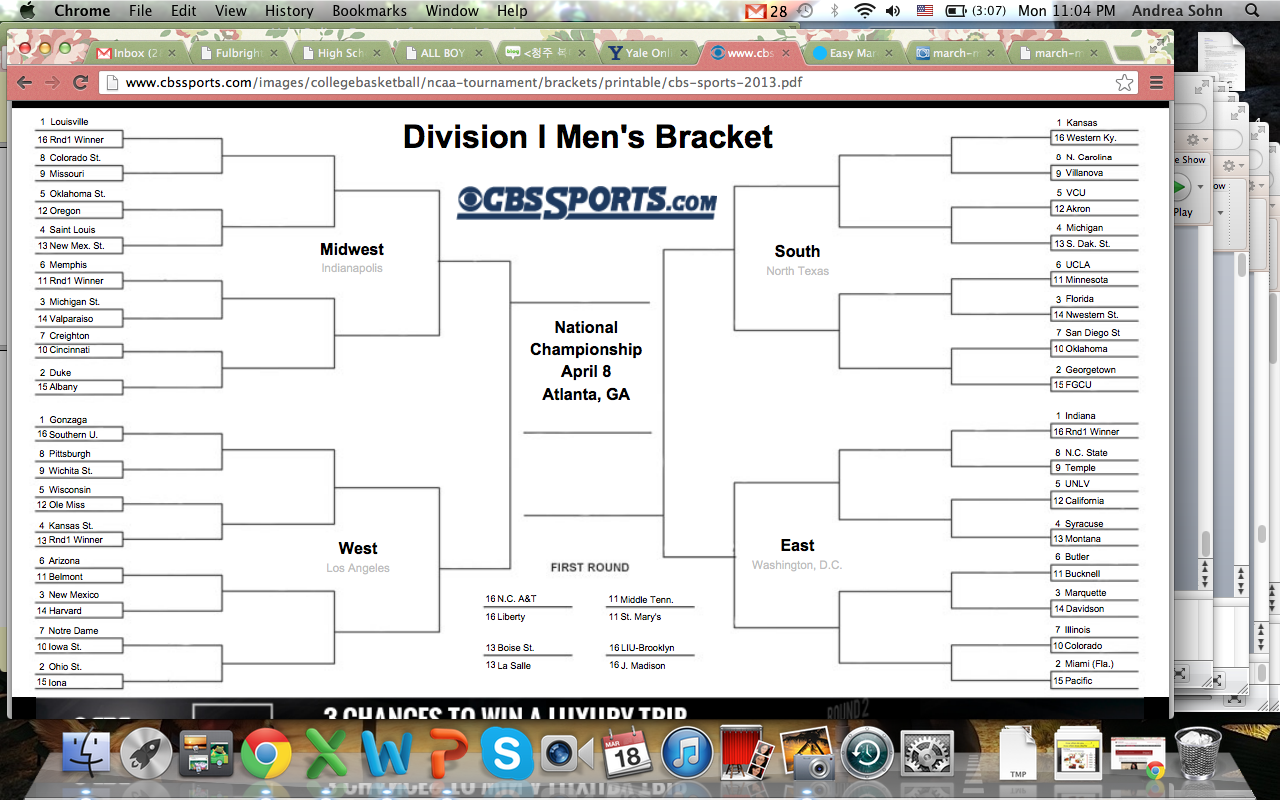 We will skip Round 1, 2 and 3

Sweet Sixteen
[Speaker Notes: 2013 Top Seed Overall – Louisville
2012 Champion – Kentucky (not on 2013 bracket)
2011 Champion – Connecticut
2010 Champion – Duke
2009 Champion – North Carolina
2008 Champion - Kansas]
Sweet 16
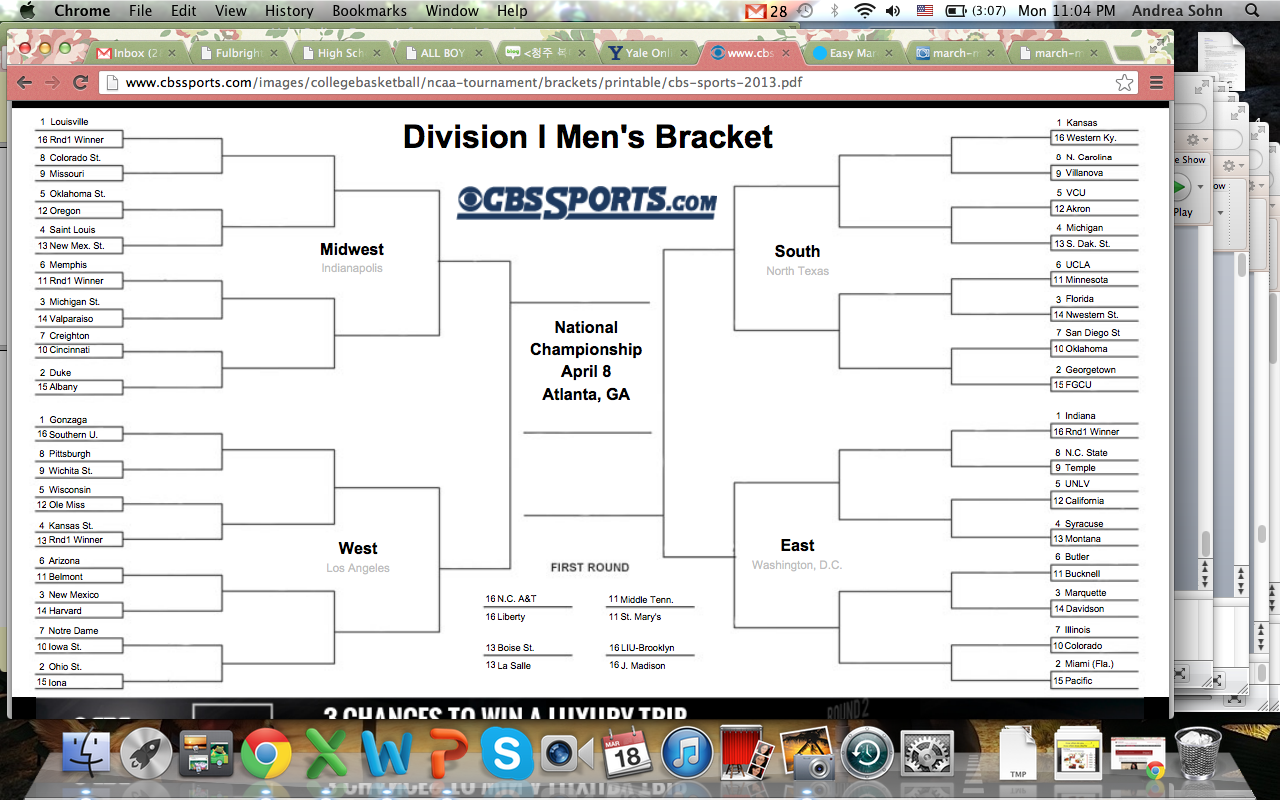 There are 16 teams
Apeach
Muzi
Jay G
Neo
Frodo
Con
Tube
Face
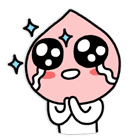 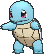 Squirtle  (꼬부기)
Charmander (파이리)
Venusaur (이상해꽃)
Jigglypuff (푸린)
Machamp (괴력몬)
Pikachu
Jolteon (쥬피썬더)
Mewtwo (뮤츠)
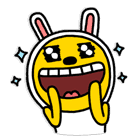 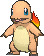 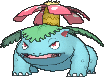 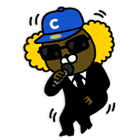 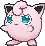 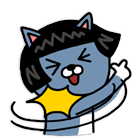 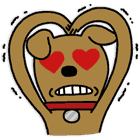 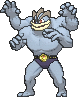 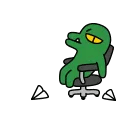 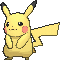 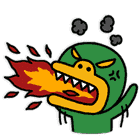 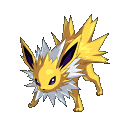 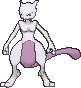 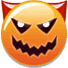 Games
1st Game = Persuade me who should win
설득 – I will choose the best team
2nd Game = Rock Paper Scissor
3rd Game = Quiz Game
4th Game = Basketball
English March Madness
2 ways to win
The MOST ACCURATE Bracket
Wins!
Perfect bracket = extra prize
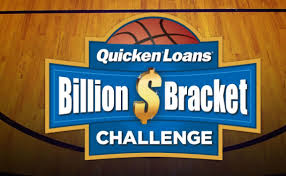 Championship Team
Wins!!
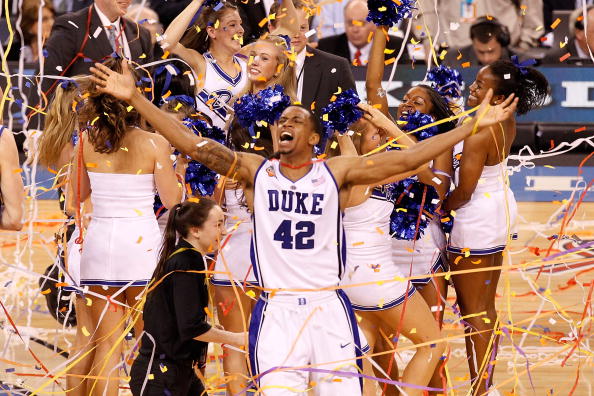 Sweet Sixteen (Game 1)
Which team should win?  

Best reasons will advance to next level!!
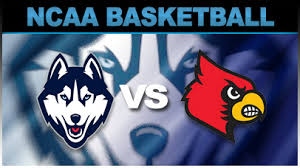 I think _________ should win because ____________________.
Who will level up to Elite 8???
Best Bracket
Make an X if your prediction was wrong
Make an O if your prediction was right
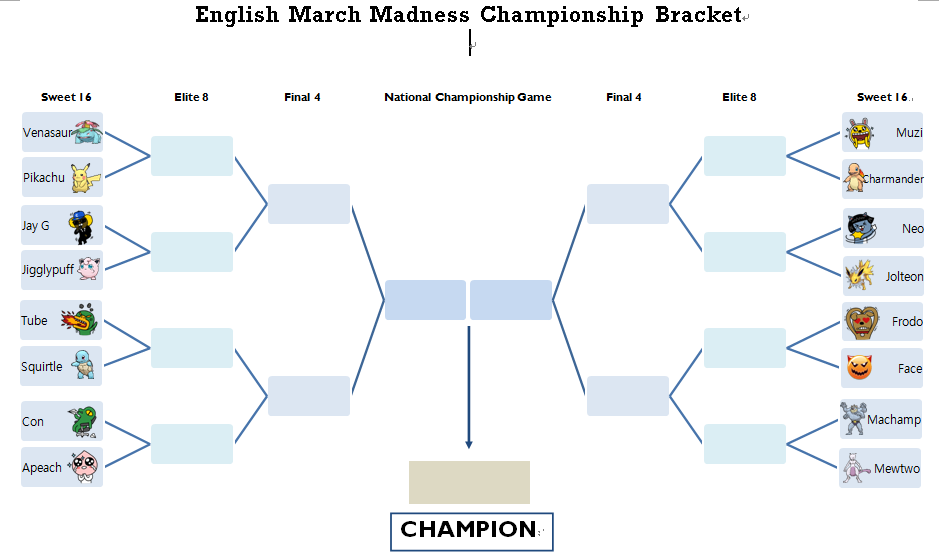 O
O
X
O
Elite Eight (Game 2)
Rock Paper Scissors






Best out of 3 Games
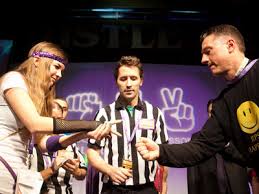 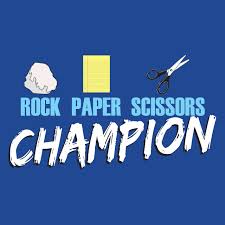 Final Four (Game 3)
Quiz Game

First team to have 3 points
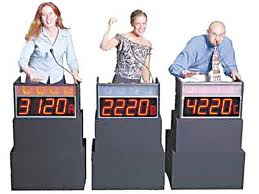 March Madness Quiz
1. What is March Madness?
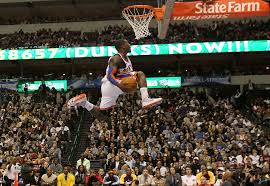 March Madness Quiz
2. How many teams play in March Madness?
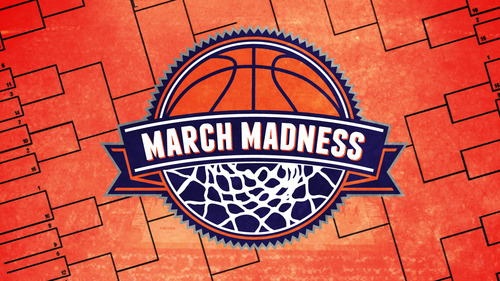 March Madness Quiz
3. When is March Madness?
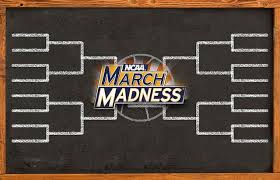 March Madness Quiz
4. Fill in the blanks:
_____________ 16
_____________ 8
_____________ 4
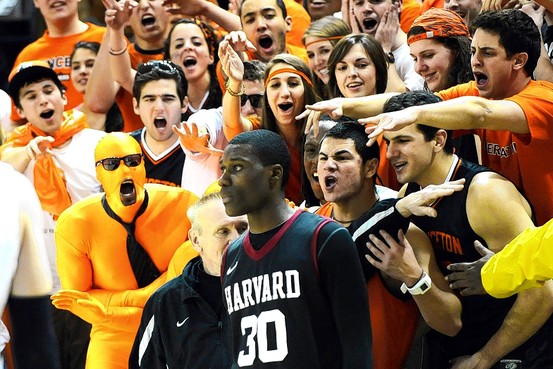 March Madness Quiz
5. What is the difference 
between NBA and NCAA?
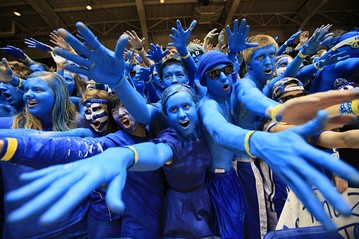 March Madness Quiz
6. What was Christine’s school’s name?
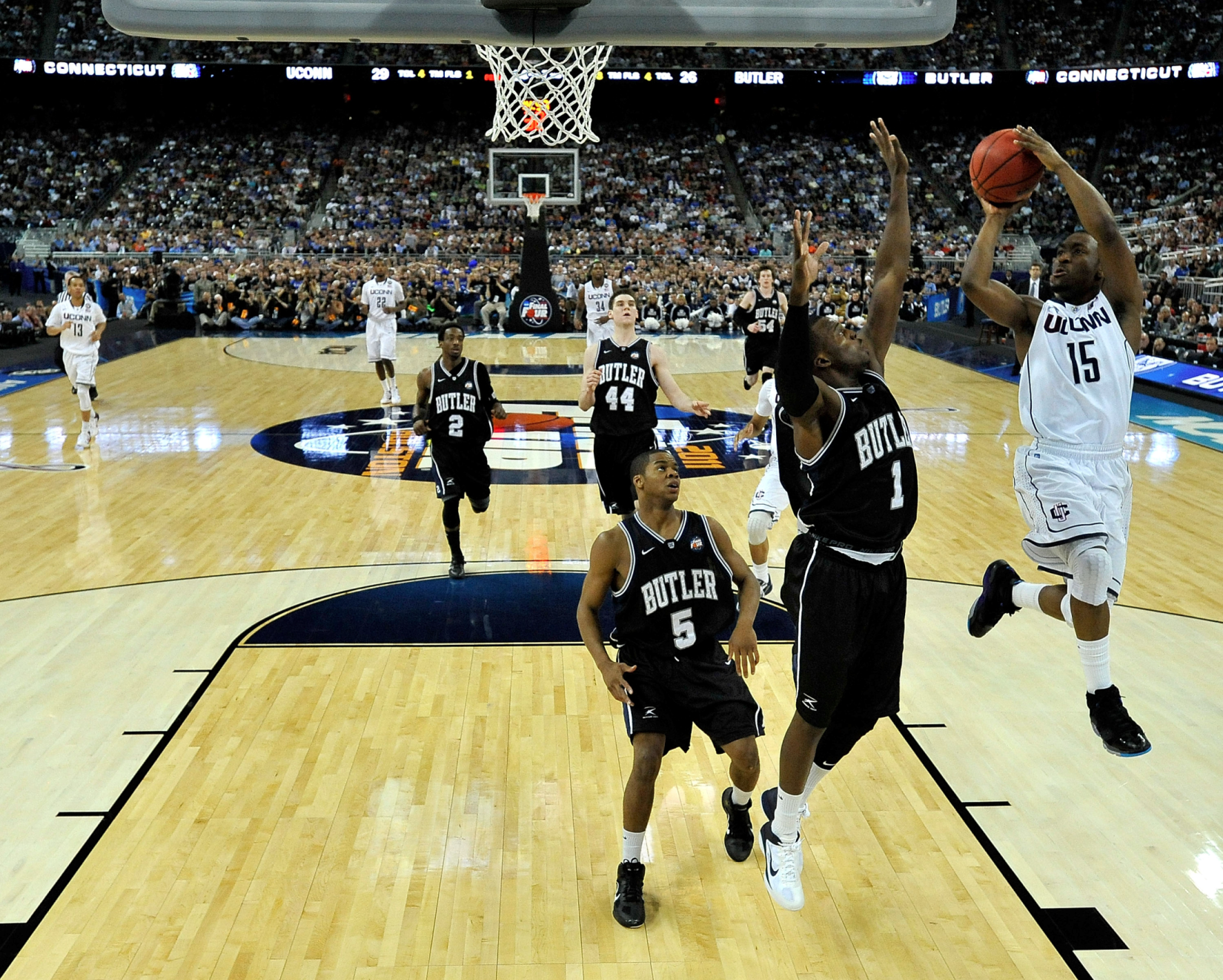 March Madness Quiz
7. What does Madness mean?
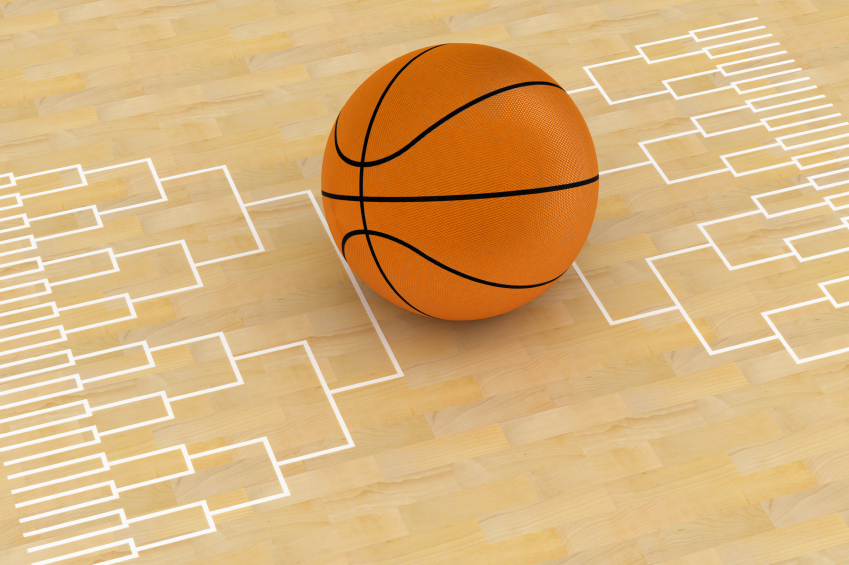 March Madness Quiz
8. What was Christine’s school’s school color?
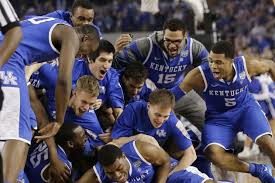 National Championship (Game 4)
Basketball!!

In = 2 points
Rim = 1 point
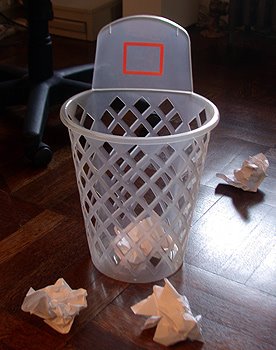 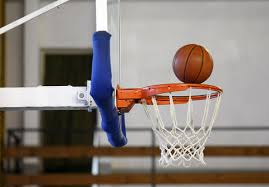 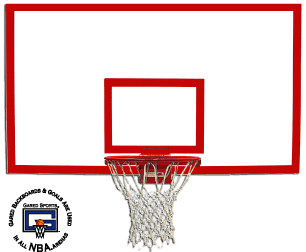 Best Bracket
Who has the most accurate bracket? 
가장 정학한
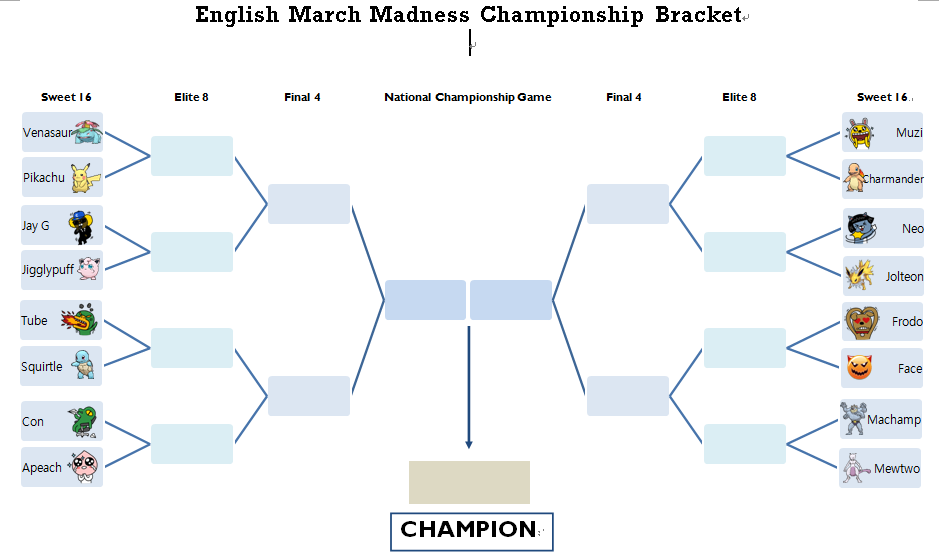 Count how many O
?/16
Let’s watch
https://www.youtube.com/watch?v=yujtQozFHe8
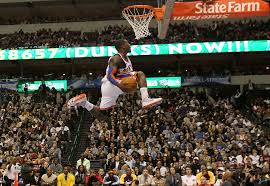